Arduino Overview:
- Now let’s modify our sketch to add an analog input

- Let’s use the potentiometer from HW #4
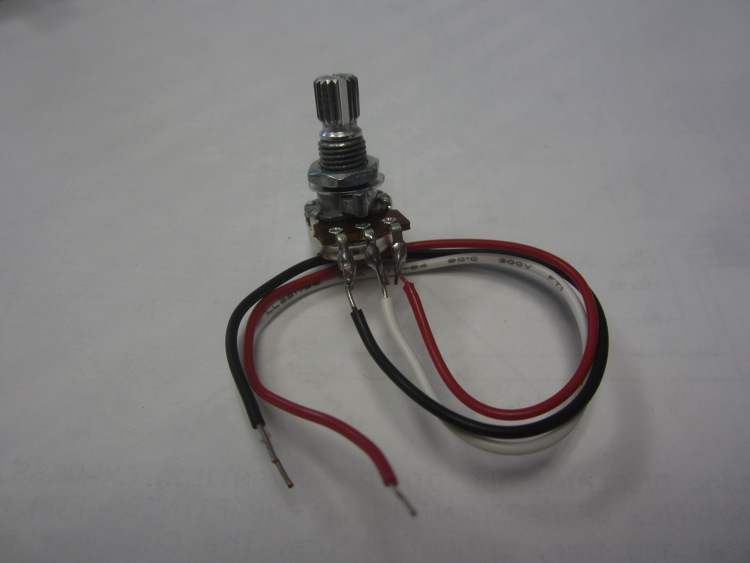 1
Arduino Overview:
- Connect the Red wire to +5V, Black to GND, and White to A0
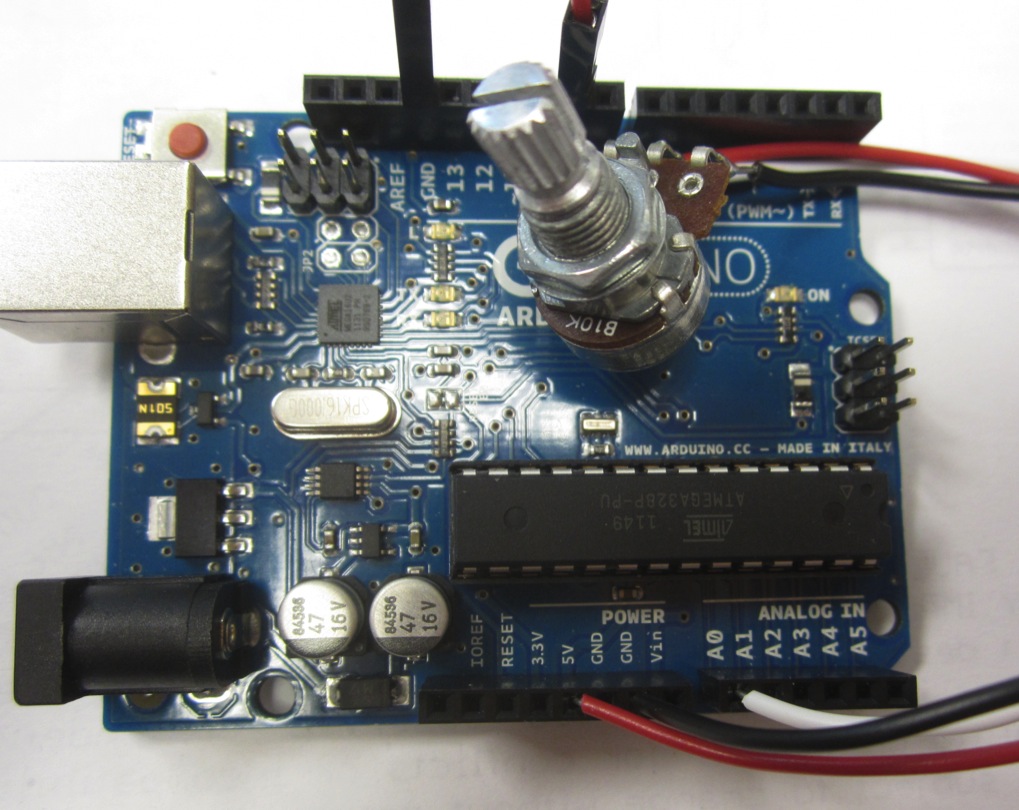 2
Arduino Overview:
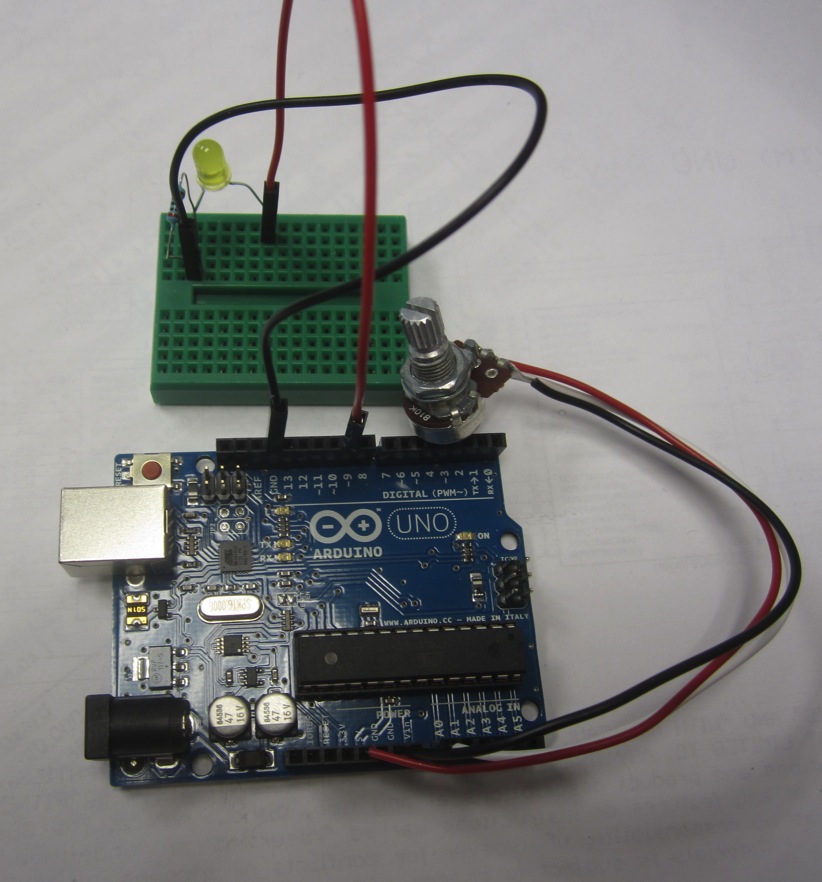 - Leave the LED connected to pin 9 but it won’t blink
3
Arduino Overview:
- Potentiometer is acting like an analog sensor

- We can now hook up any analog sensor and see its value (at least through serial)

- What other sensors can we hook up?

- Let’s add some…

- But first let’s add the Protoshield
4
Arduino Overview:
- Take out the Protoshield your team built in HW#4
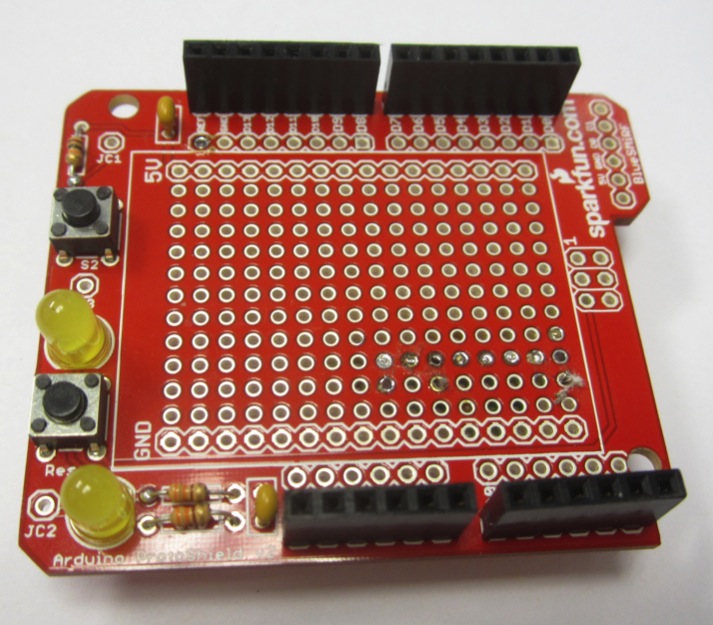 5
Arduino Overview:
- Carefully connect it with your unpowered Uno
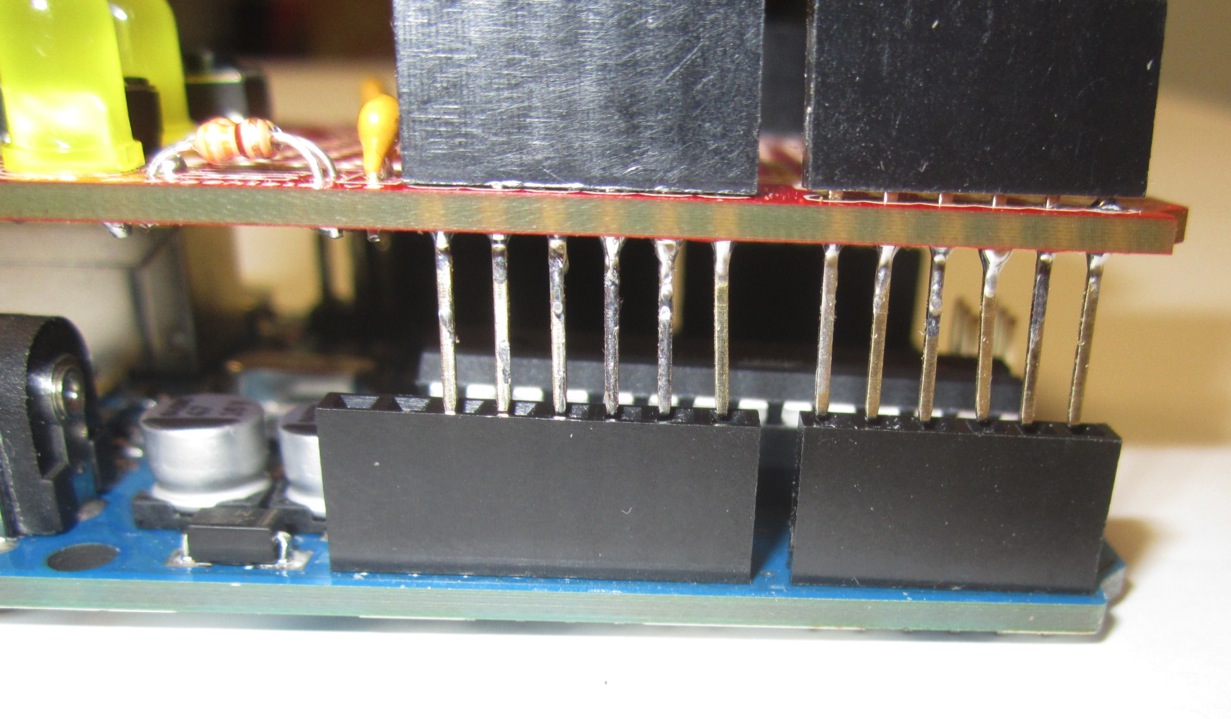 6
Arduino Overview:
- Carefully connect it with your unpowered Uno
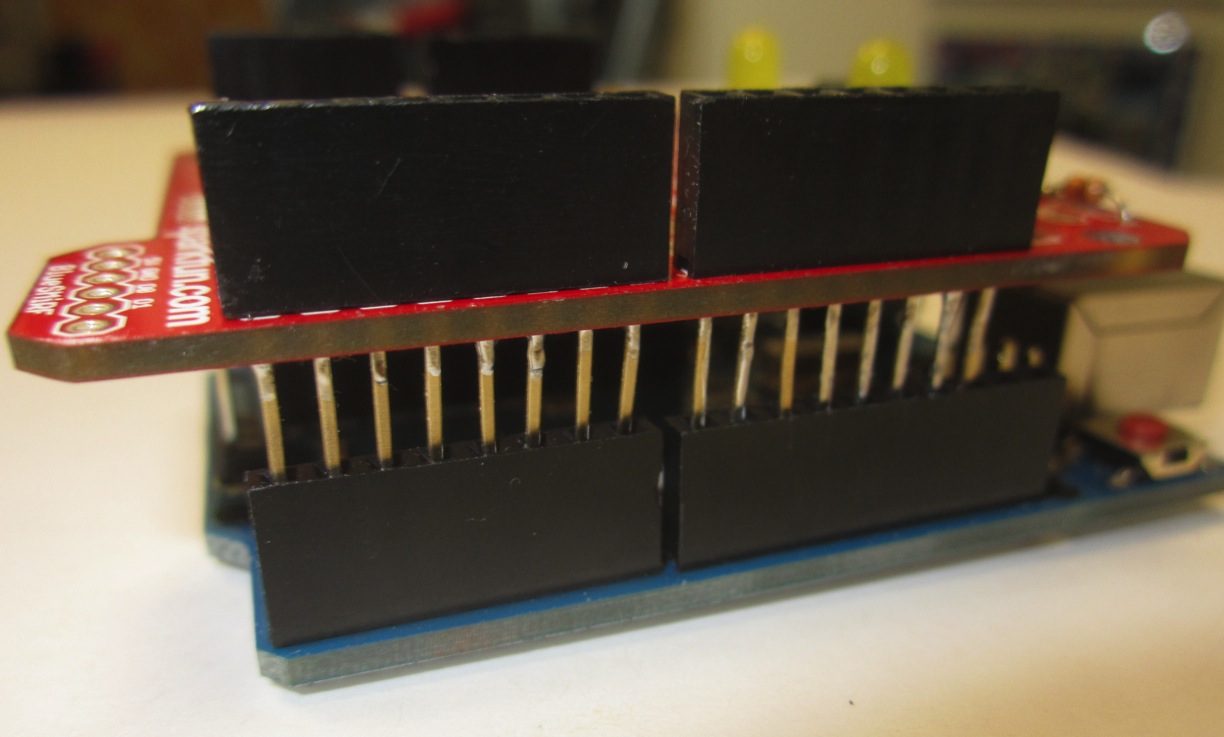 7
Arduino Overview:
- Carefully connect it with your unpowered Uno
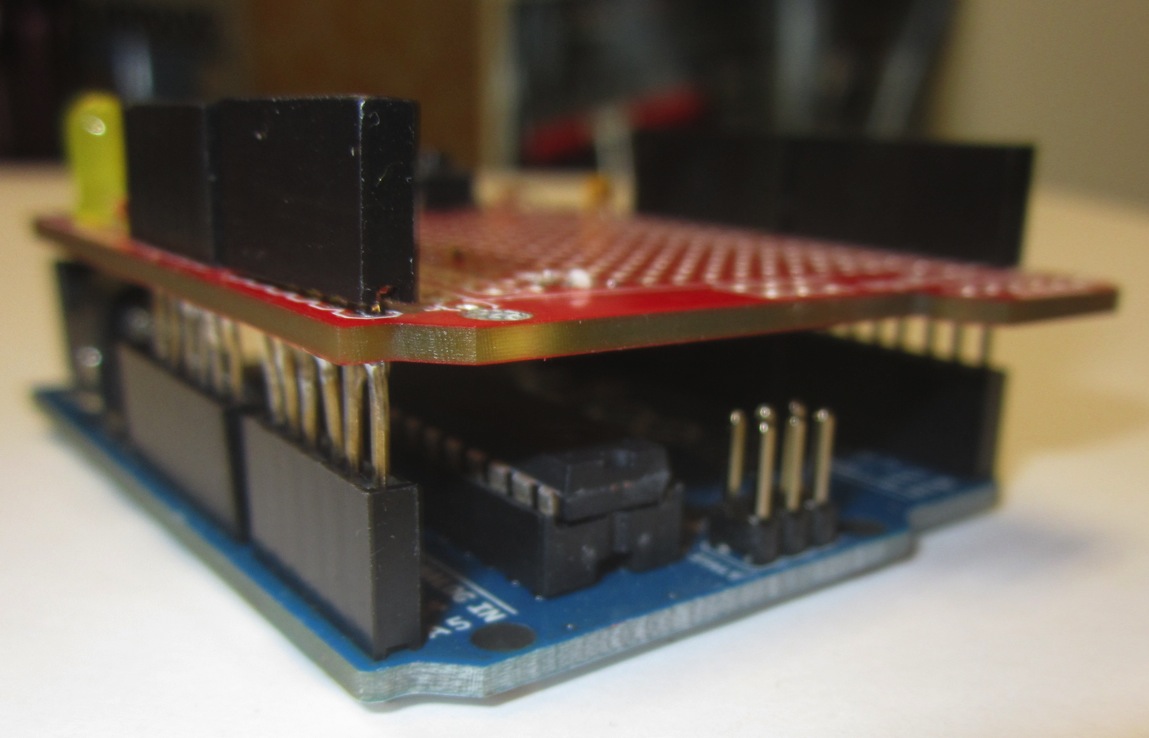 8
Arduino Overview:
- Carefully connect it with your unpowered Uno
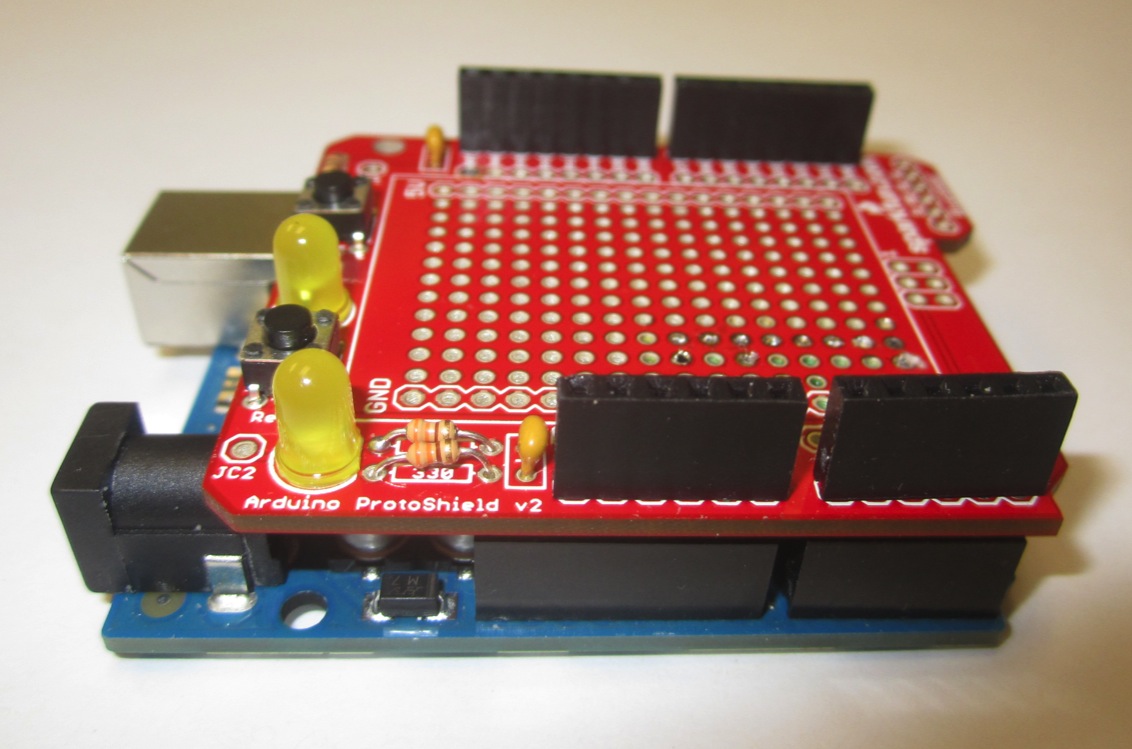 9
Arduino Overview:
- Reconnect Uno to laptop and verify all is working

- Activate Serial Monitor
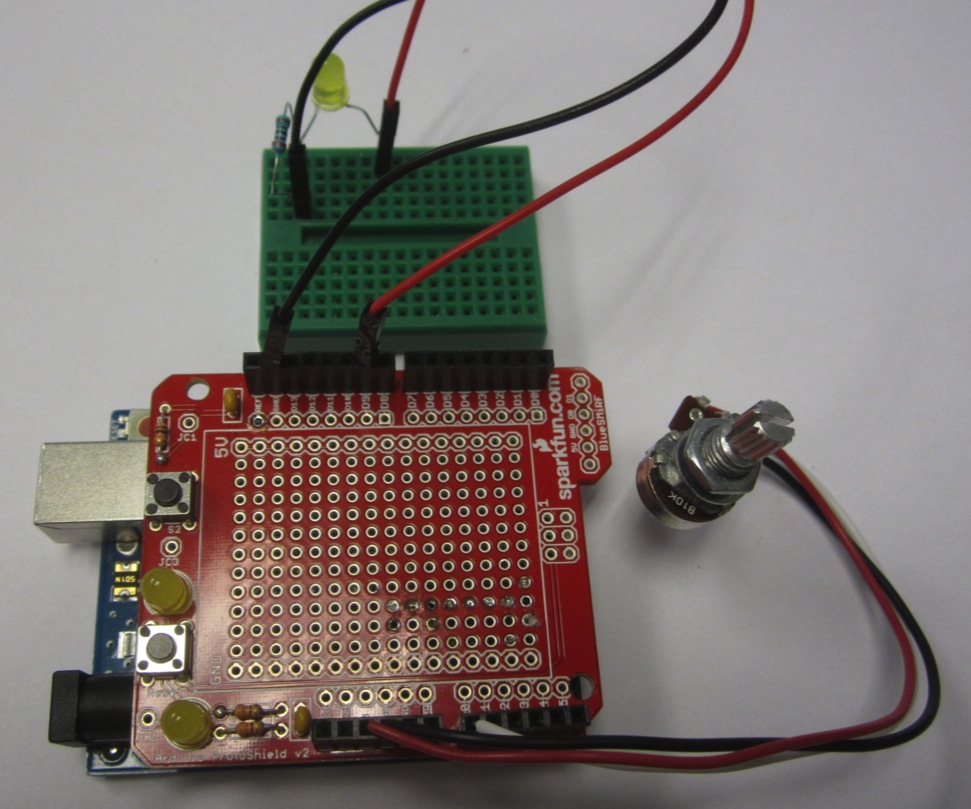 10
Arduino Overview:
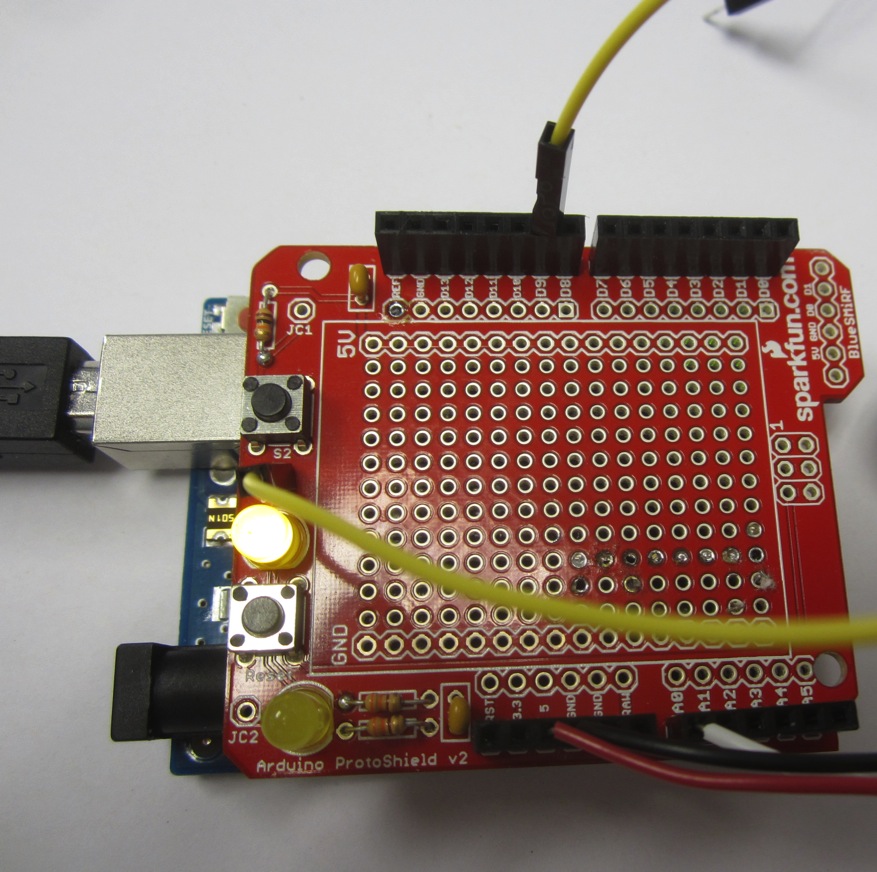 - Disconnect LED Breadboard and connect wire from pin 9 to JC3 on ProtoShield

- Activate Serial Monitor
11
Arduino Overview:
- Carefully move wire to JC3 to JC2…
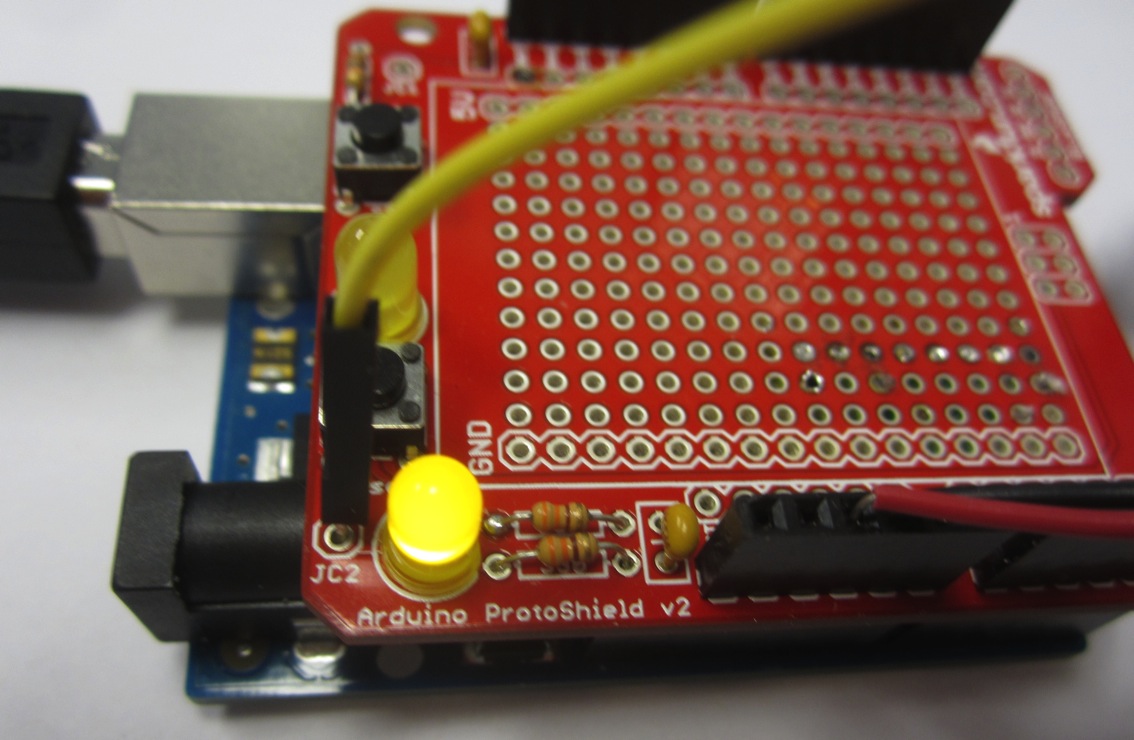 12
Arduino Overview:
- Add the Temperature Sensor to the Breadboard
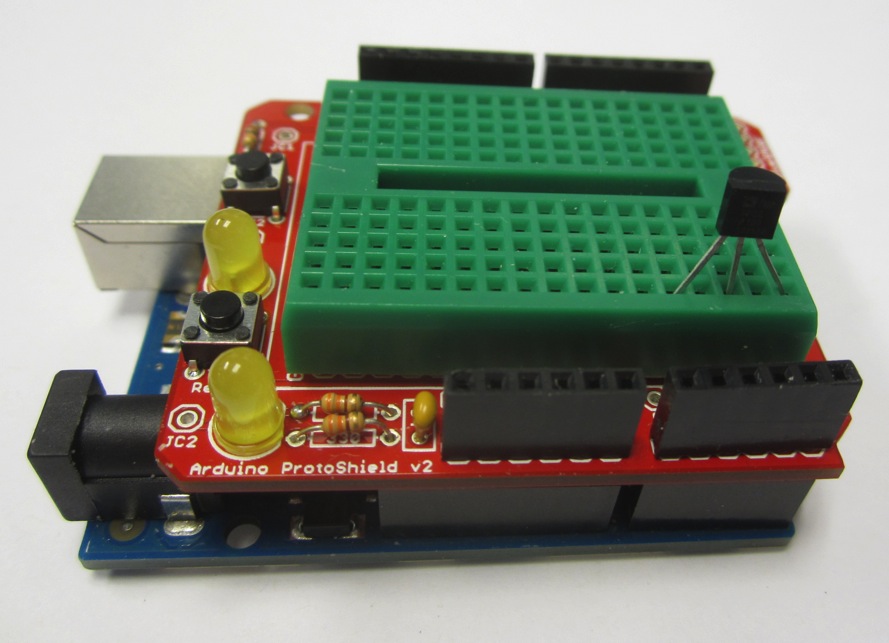 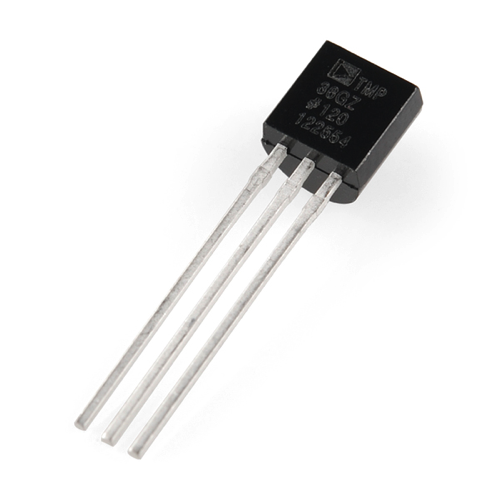 13
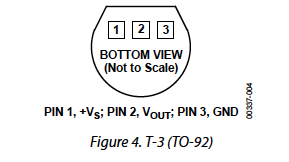 Arduino Overview:
- Connect Pin 1 to 5V
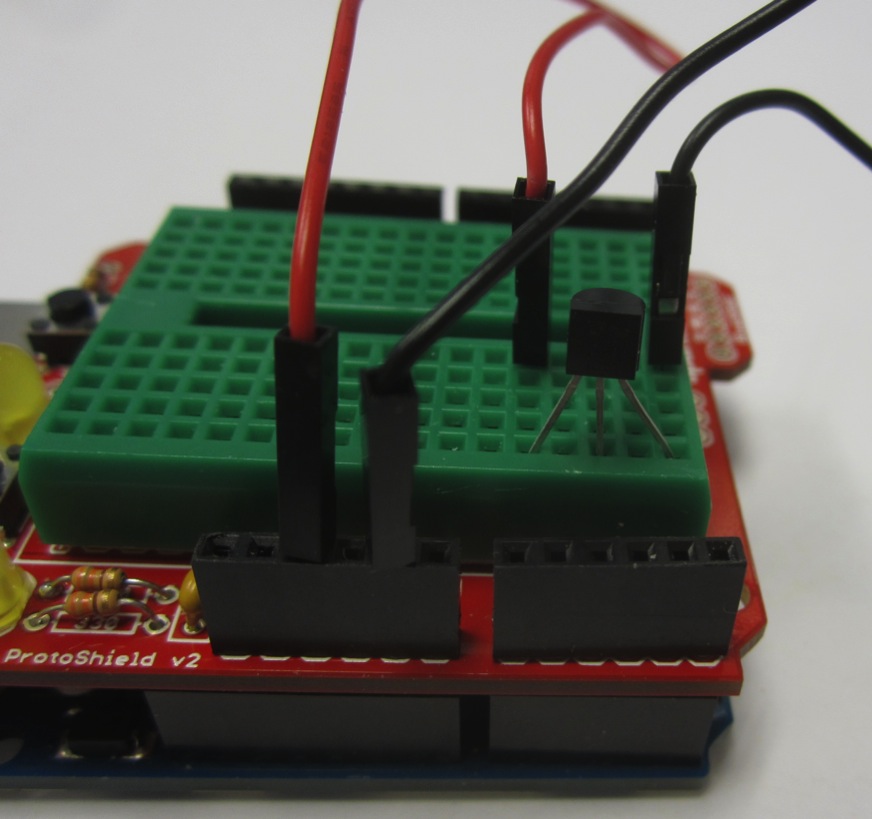 14
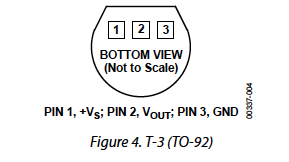 Arduino Overview:
- Connect Pin 3 to GND
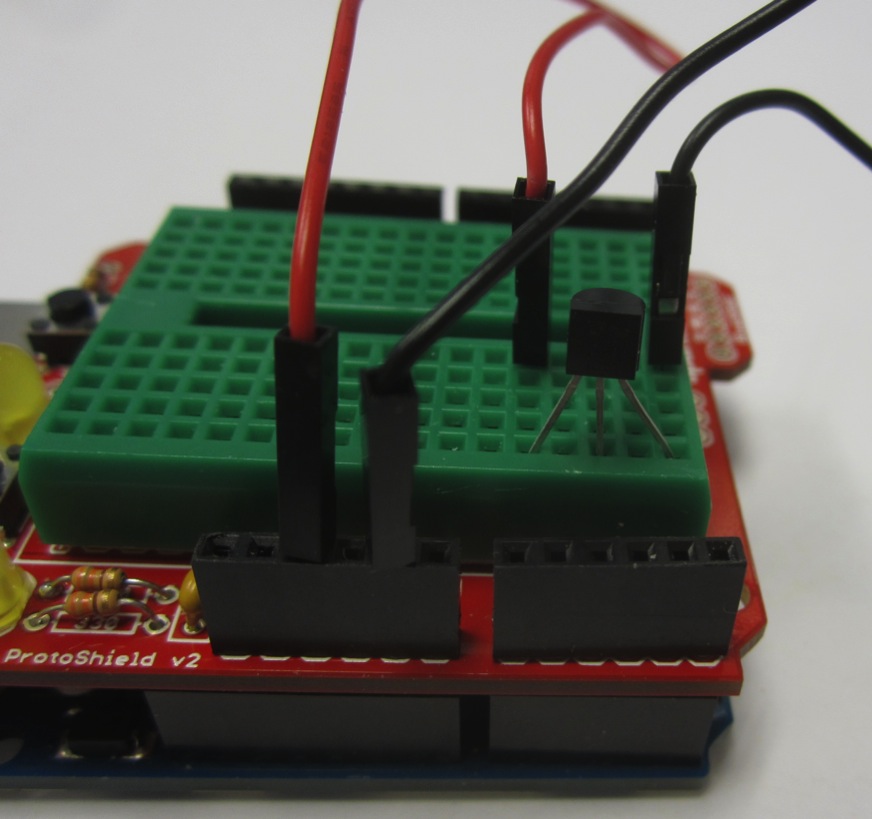 15
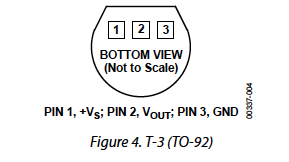 Arduino Overview:
- Connect Pin 2 to A5
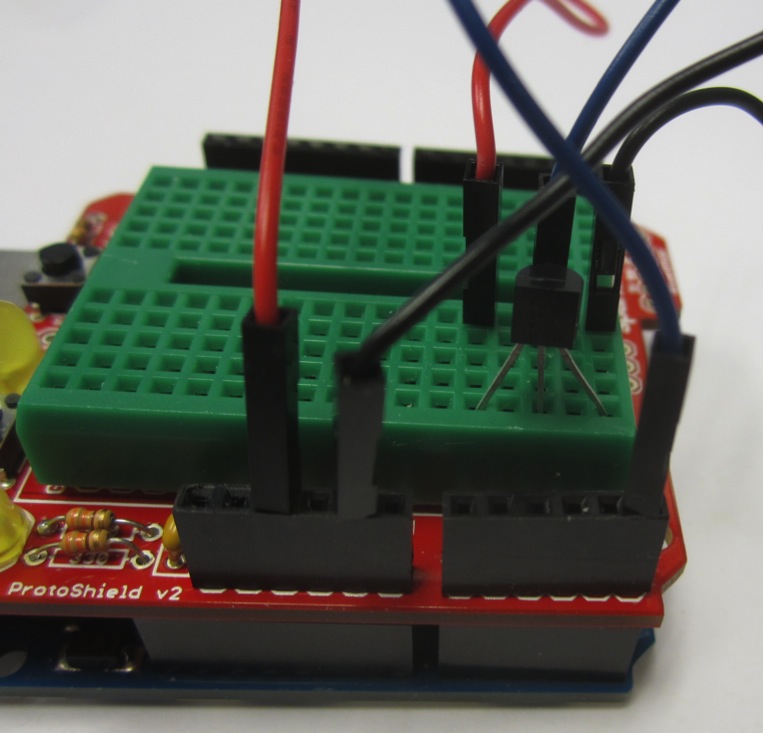 16
Arduino Overview:
- Modify your sketch to add the following variable
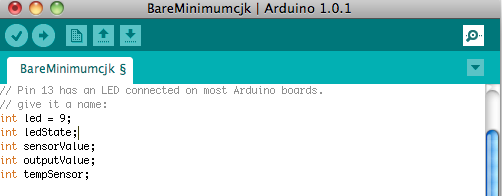 17
Arduino Overview:
- Modify your sketch to add the following lines in loop
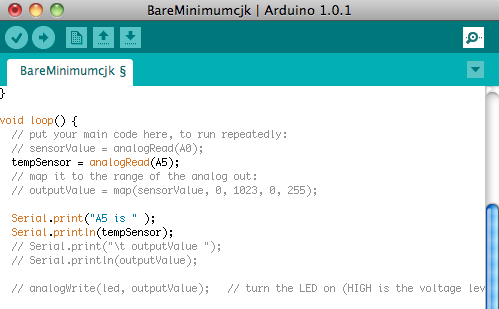 18
Arduino Overview:
- Compile and Upload

- Activate Serial Monitor

- Test by putting your finger on the sensor

- Do you see a change?
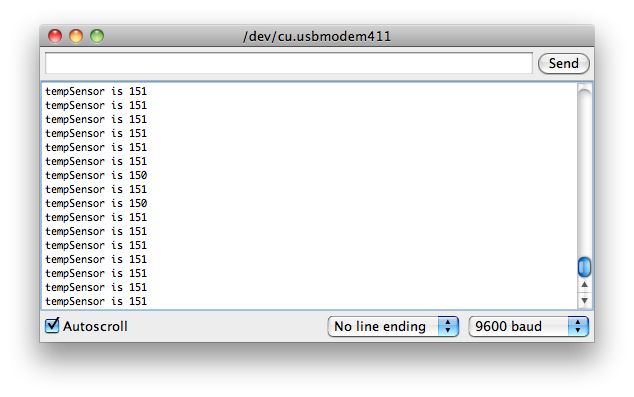 19
Arduino Overview:
- Convert to Voltage and display on Serial Monitor
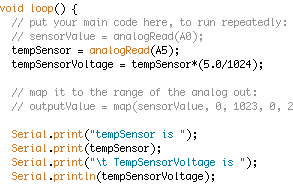 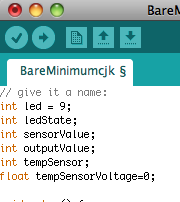 20
Arduino Overview:
- Should see this…
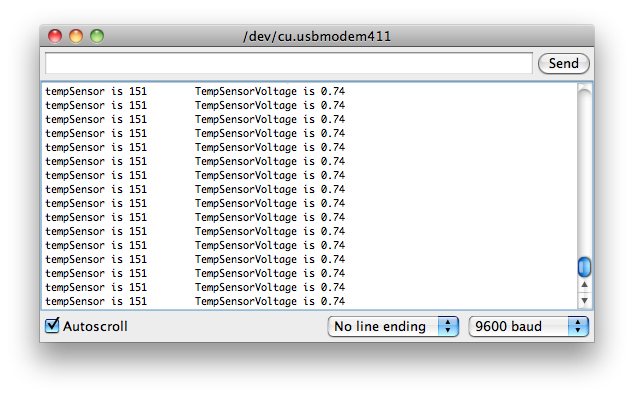 21
Arduino Overview:
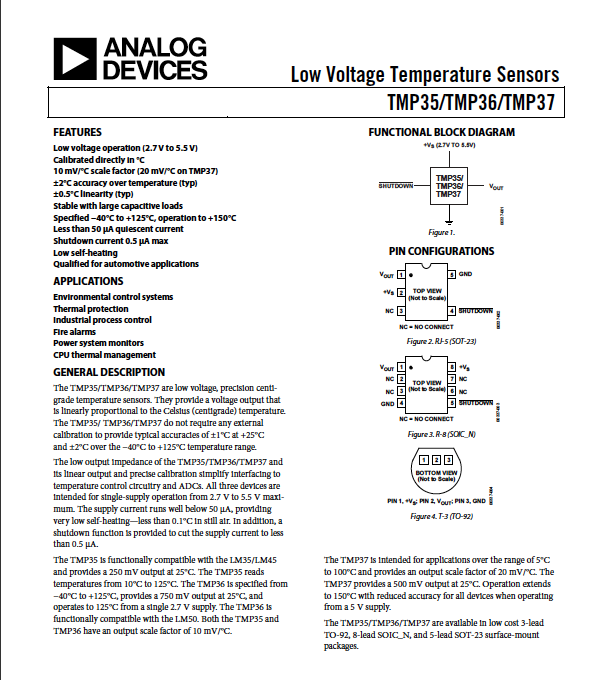 - Use spec sheet to convert to degrees C

- 10 mV/C

- Look for offset
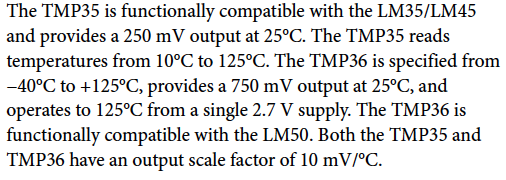 22
Arduino Overview:
- 0.5 V offset
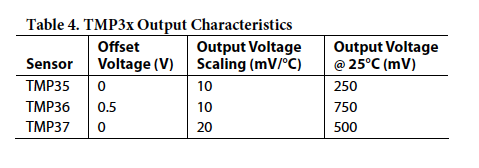 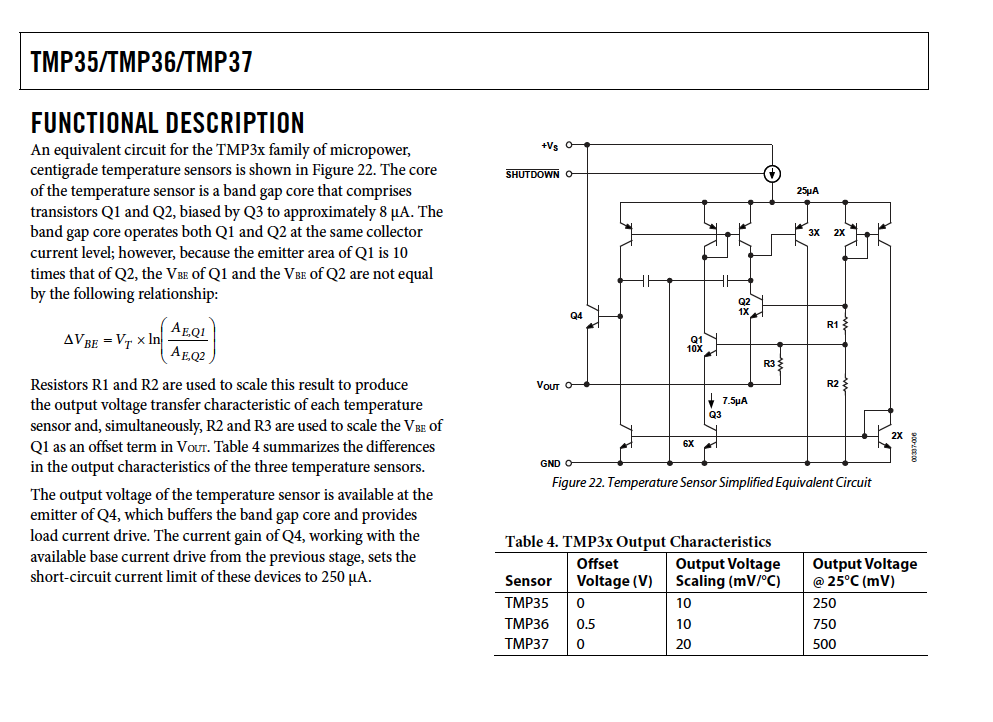 23
Arduino Overview:
- Modify your sketch
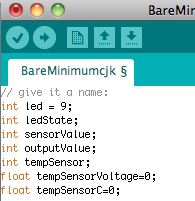 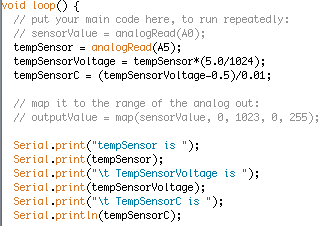 24
Arduino Overview:
- Should see this…
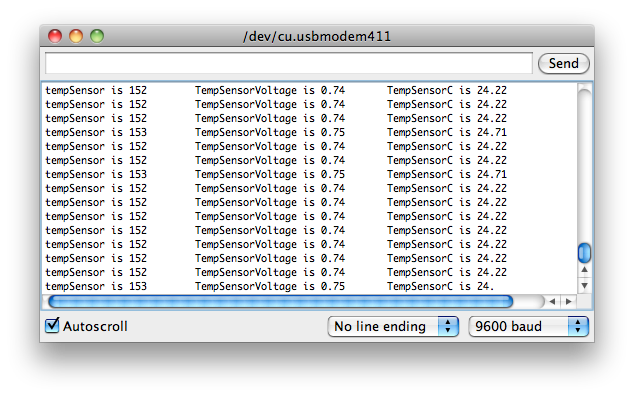 25
Arduino Overview:
- Data make sense?

- How would you calibrate this sensor?
26
Arduino Overview:
- Add the Humidity Sensor to the Breadboard
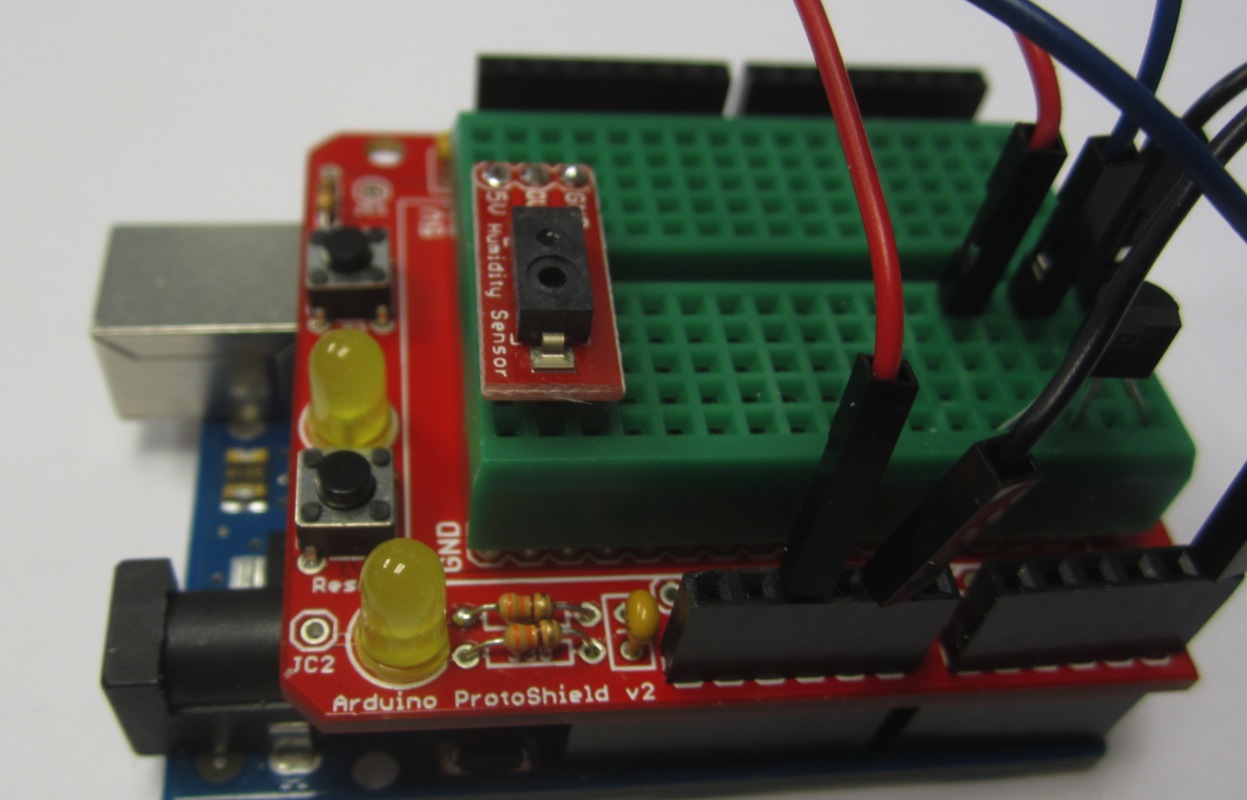 27
Arduino Overview:
- Connect 5 V from Temp Sensor
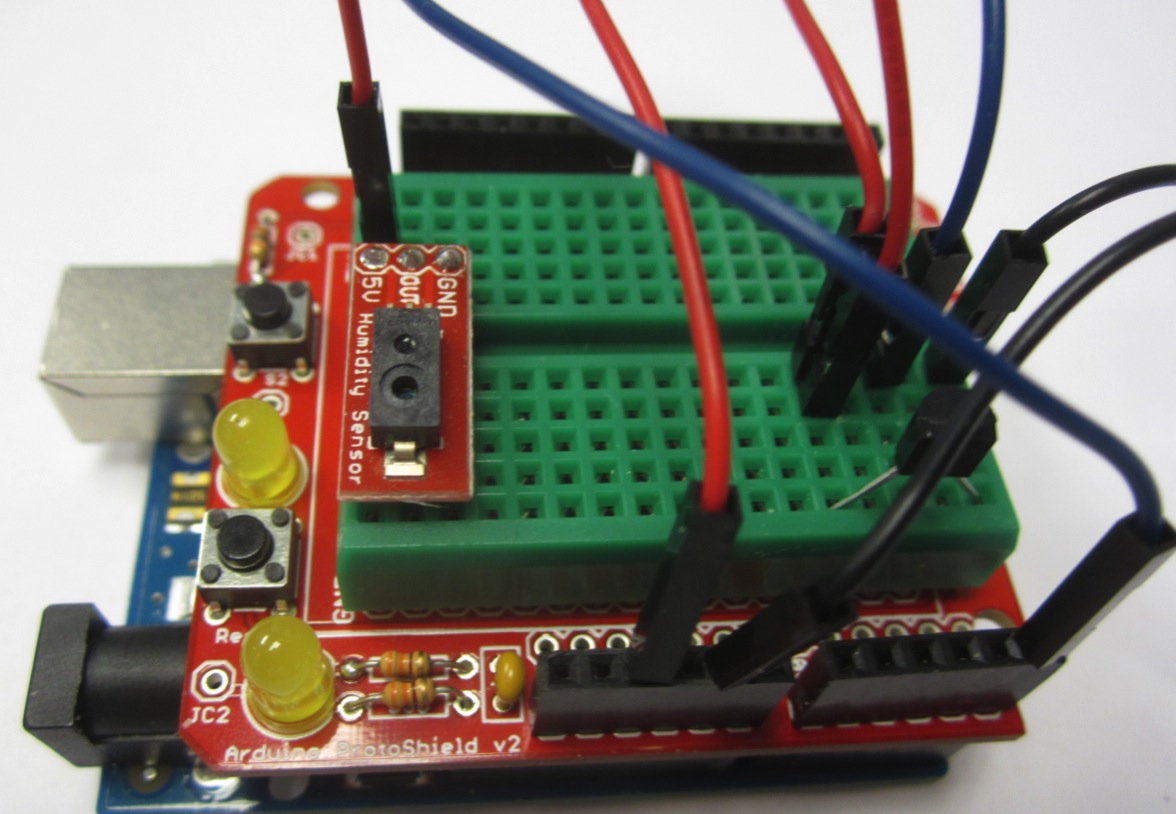 28
Arduino Overview:
- Connect GND from Temp Sensor
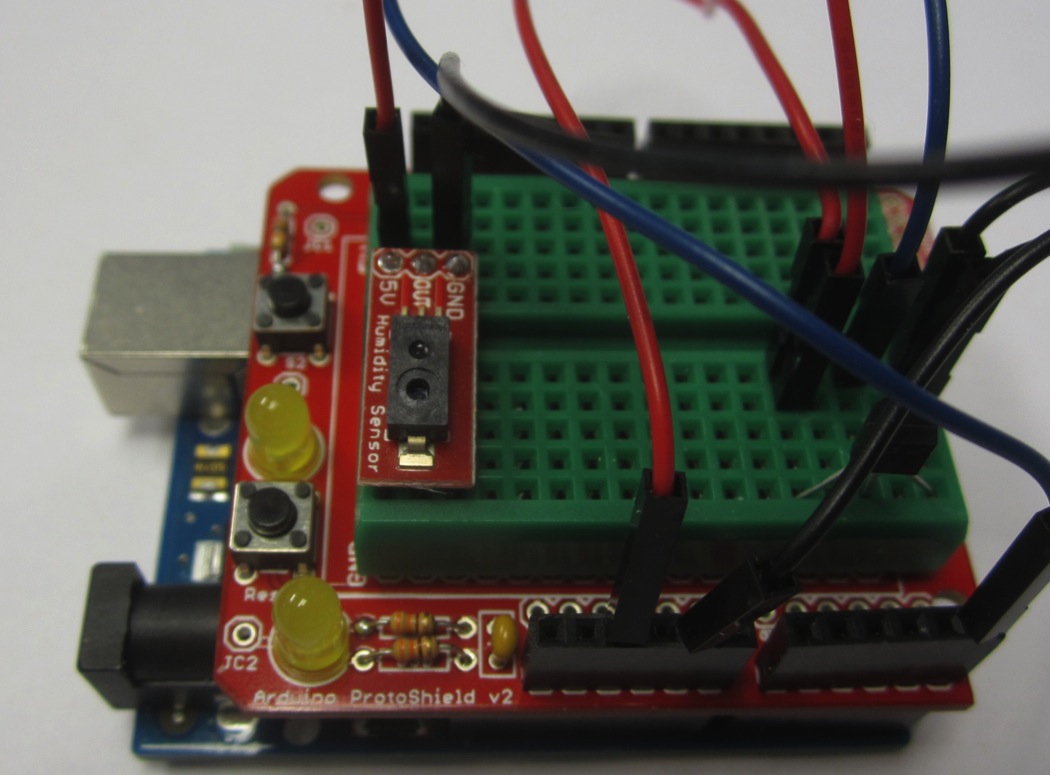 29
Arduino Overview:
- Connect Out to A4
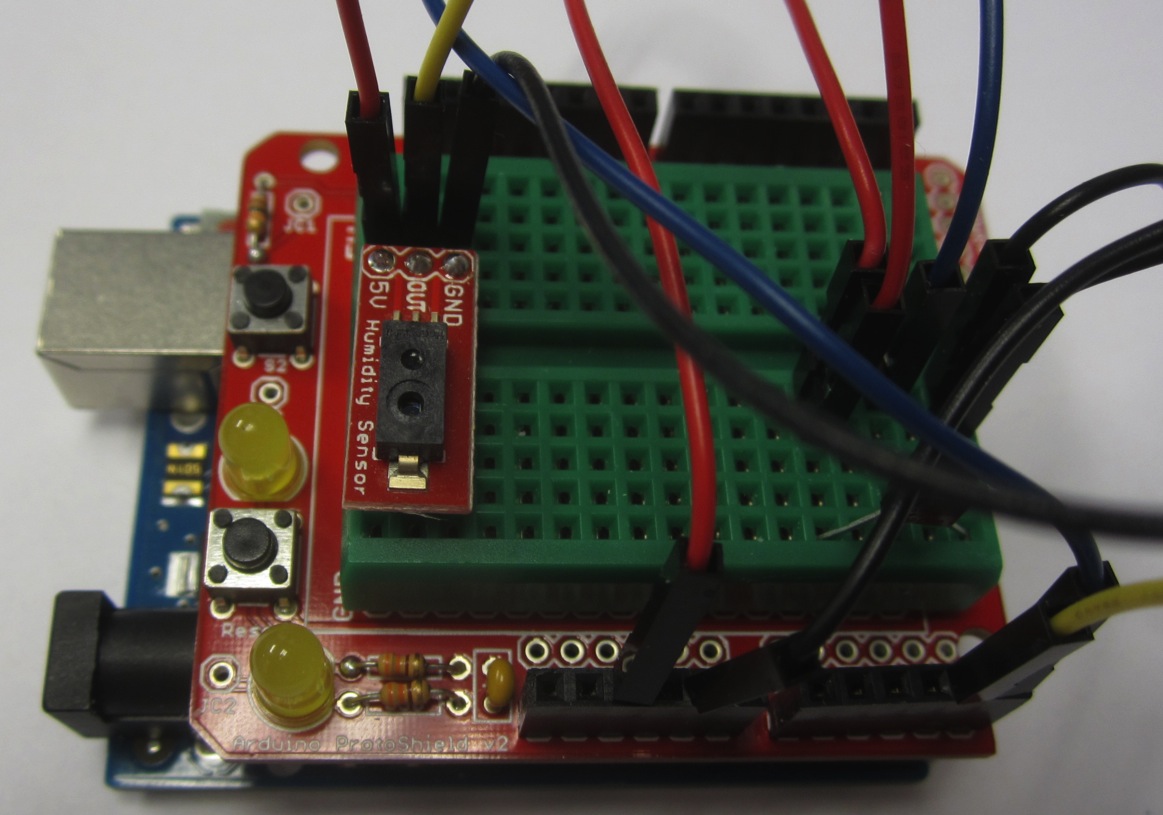 30
Arduino Overview:
- Modify Sketch
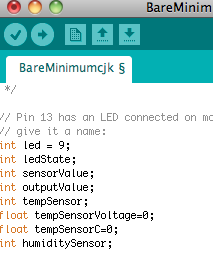 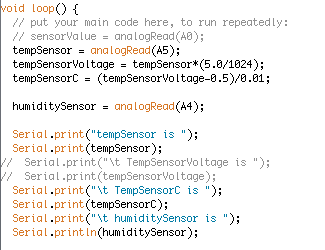 31
Arduino Overview:
- Should get…
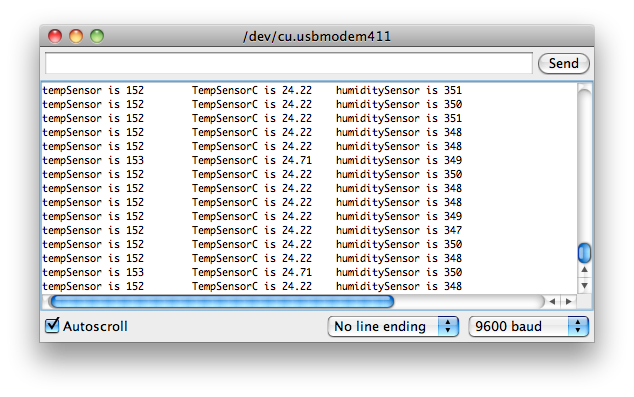 32
Arduino Overview:
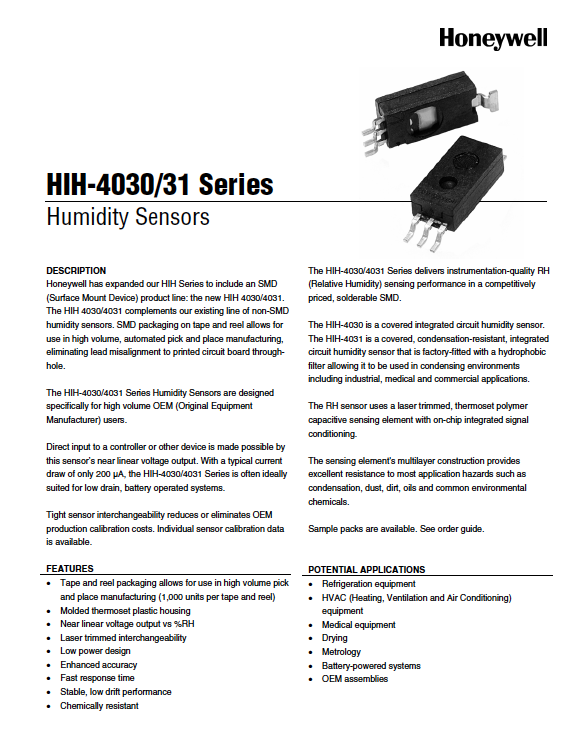 - Convert to voltage and understandable units from data sheet

- Algebra
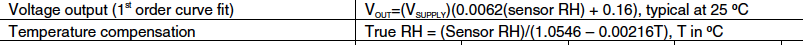 33
Arduino Overview:
- Modify Sketch
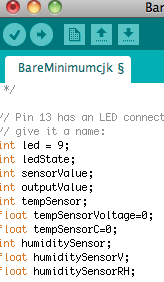 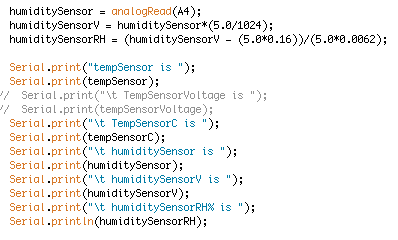 34
Arduino Overview:
- Should get…
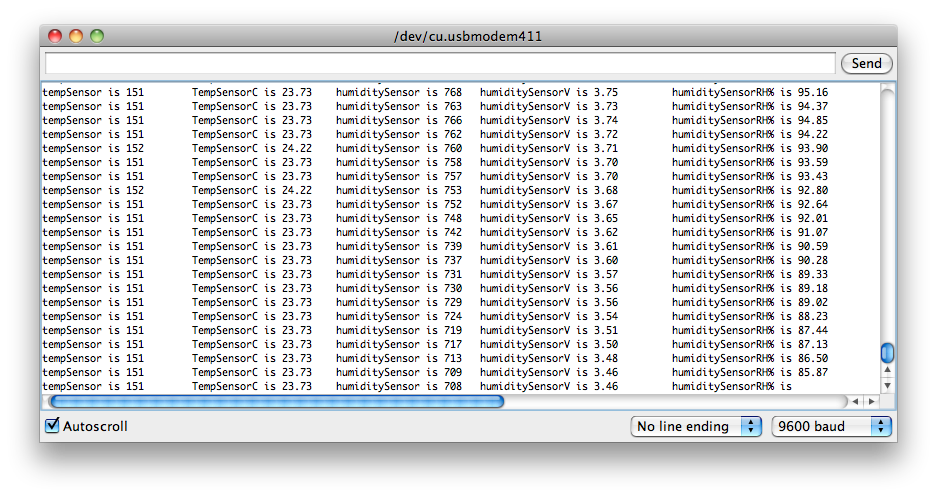 35
Arduino Overview:
- Data make sense?

- How would you calibrate this sensor?
36
Arduino Overview:
- Add the Accelerometer to the Breadboard
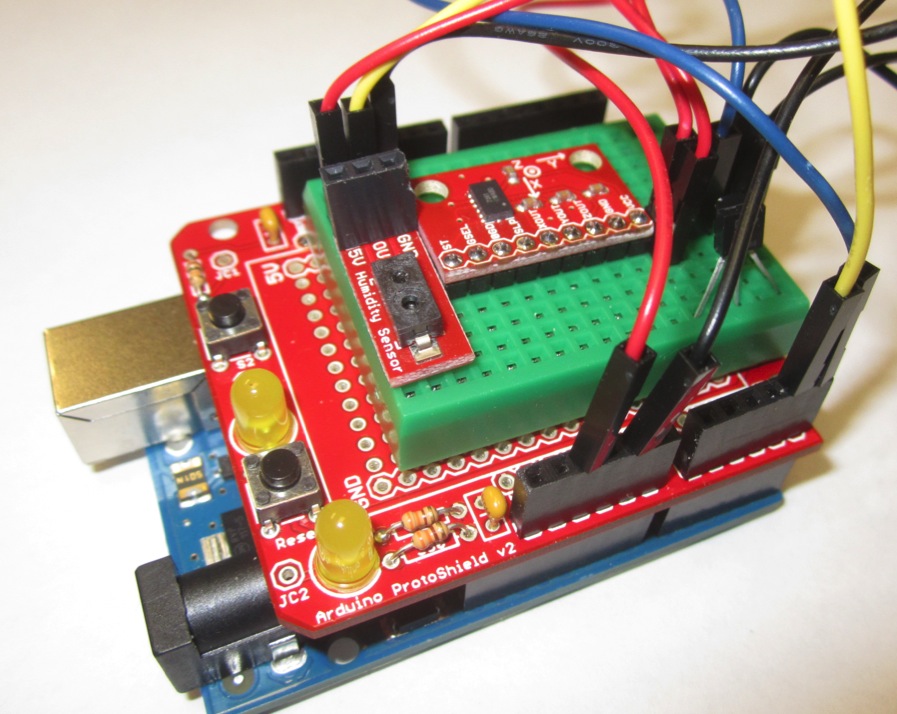 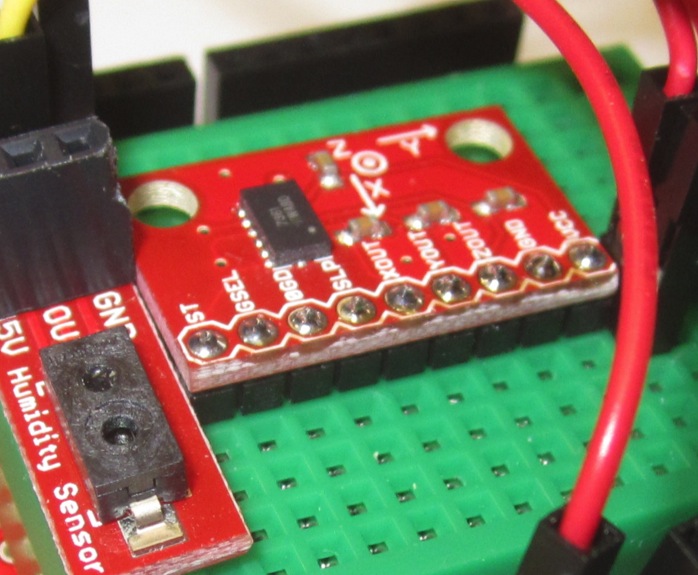 37
Arduino Overview:
- Connect 3.3V to Vcc from UNO
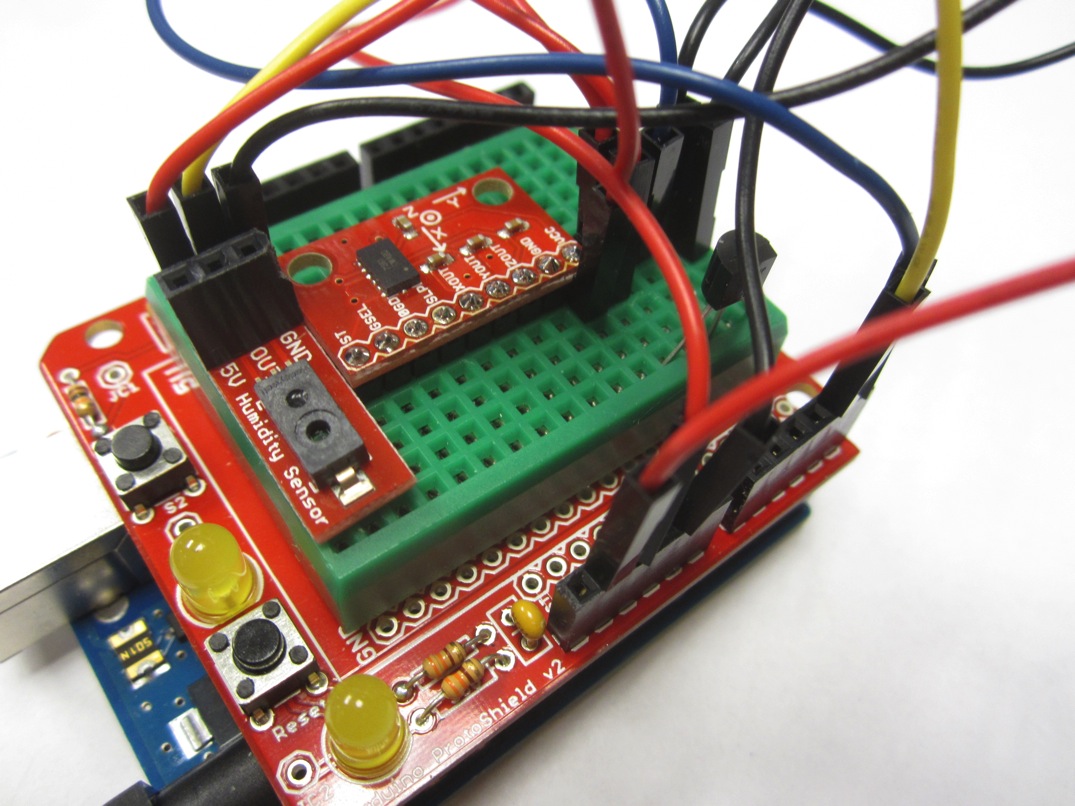 38
Arduino Overview:
- Connect GND to GND from Humidity Sensor
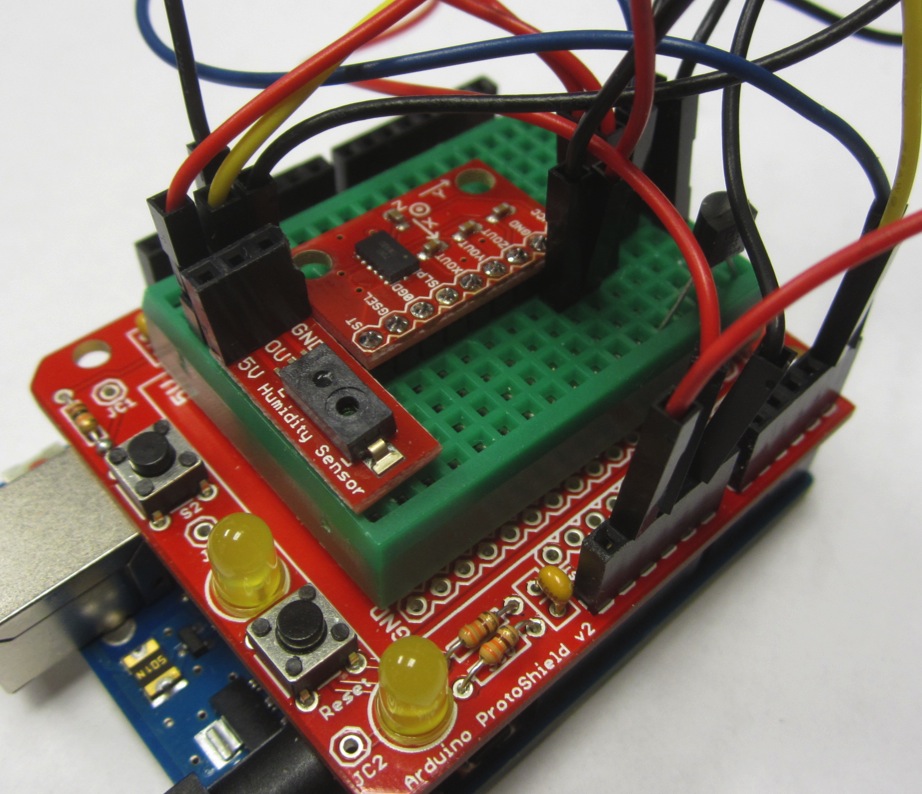 39
Arduino Overview:
- Connect ZOUT to A3 on UNO
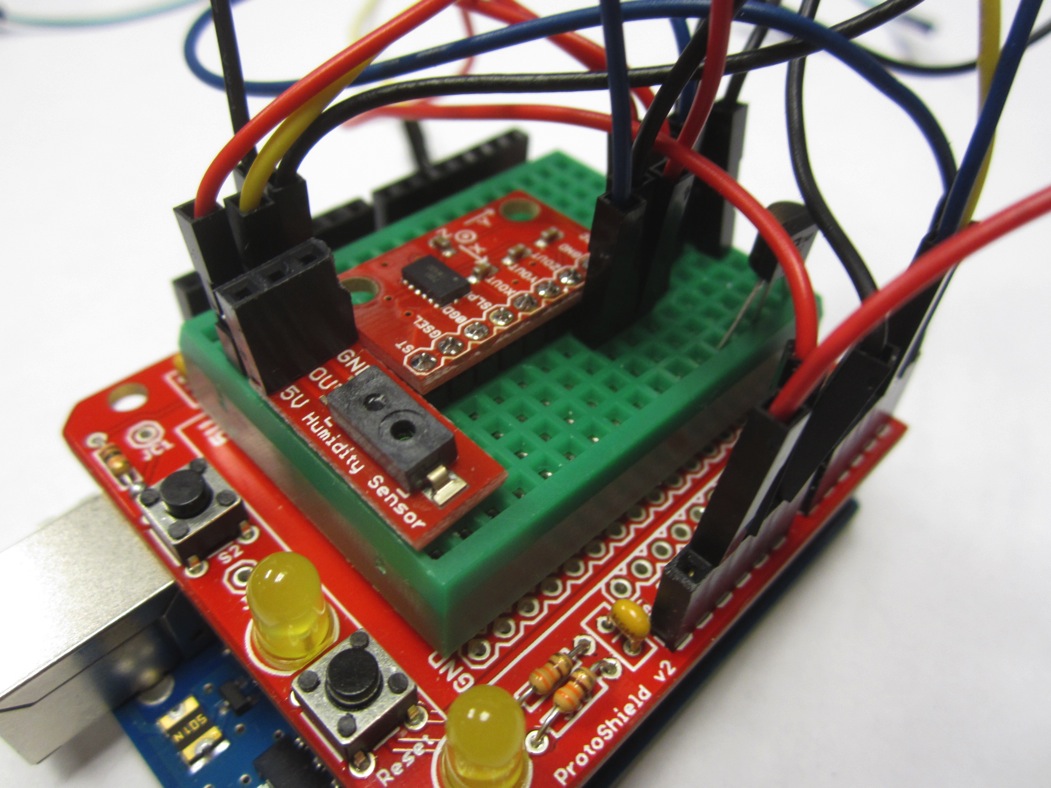 40
Arduino Overview:
- Connect YOUT to A2 on UNO
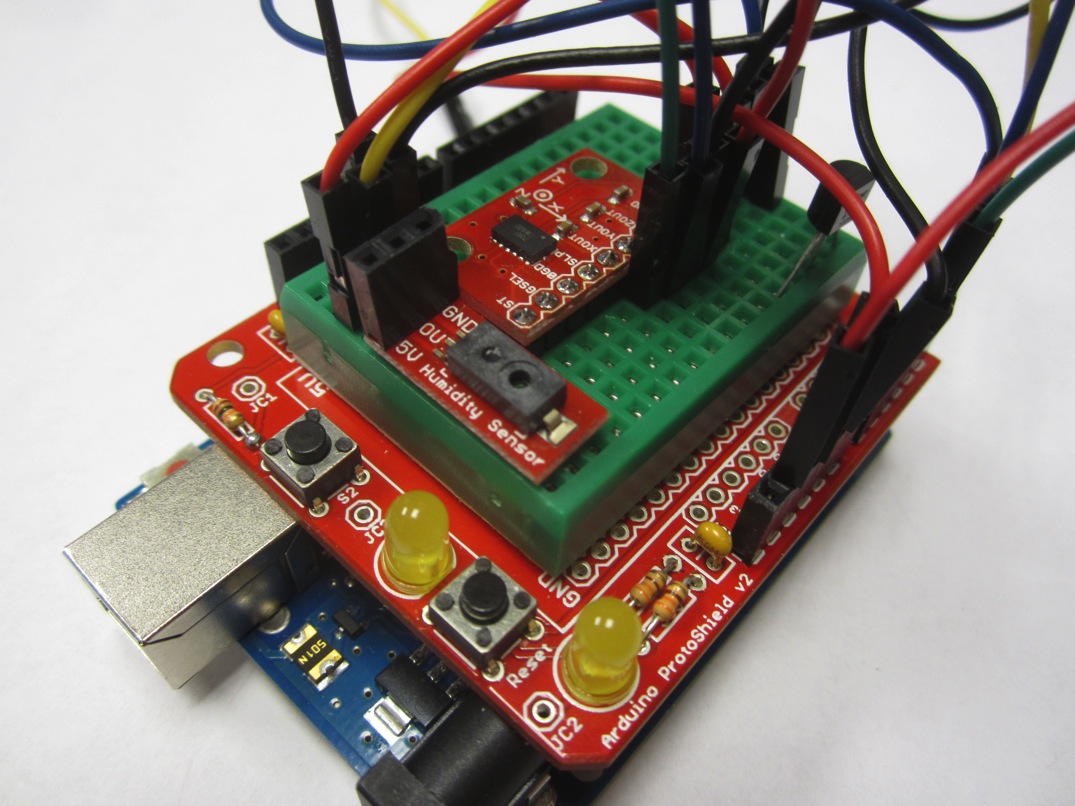 41
Arduino Overview:
- Connect XOUT to A1 on UNO
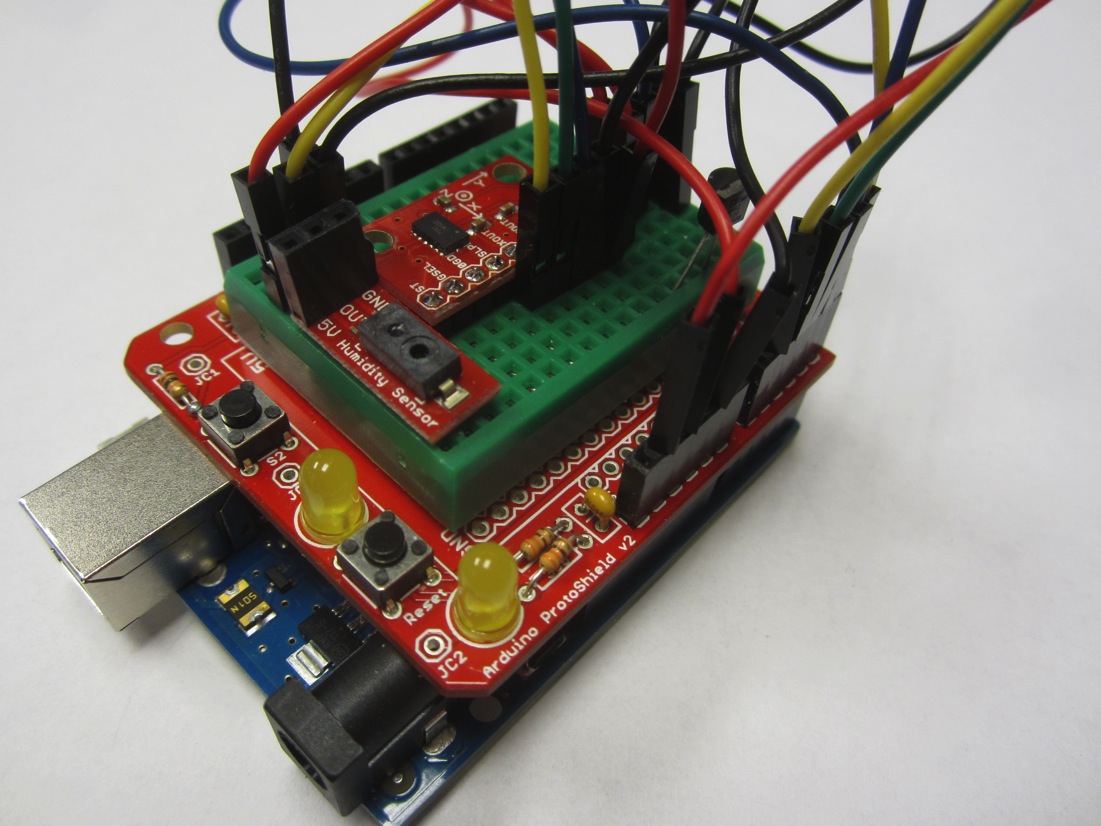 42
Arduino Overview:
- Accelerometer has a few other settings we need address from the Data Sheet
43
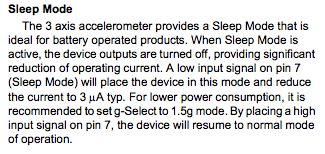 Arduino Overview:
- Sleep…Connect 3.3V from Accel Vcc to SLP
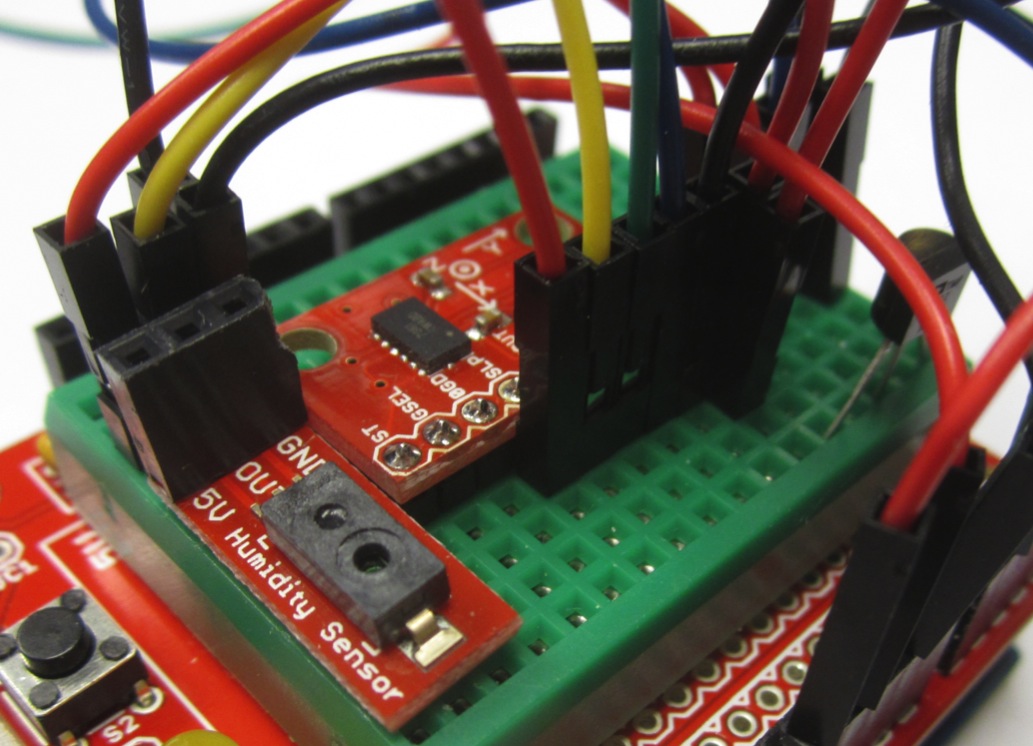 44
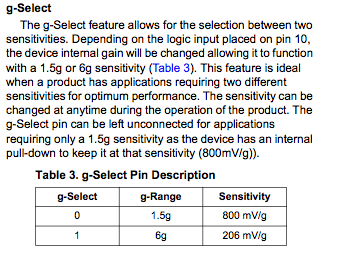 Arduino Overview:
- Range…Connect 3.3V from Accel Vcc to GSEL
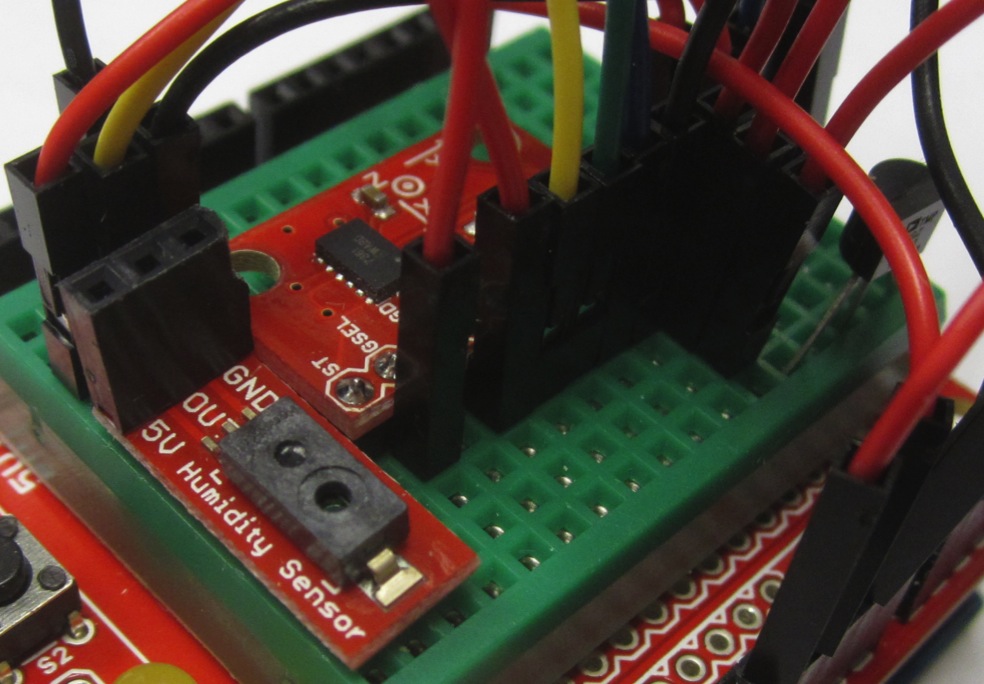 45
Arduino Overview:
- Modify Sketch as follows
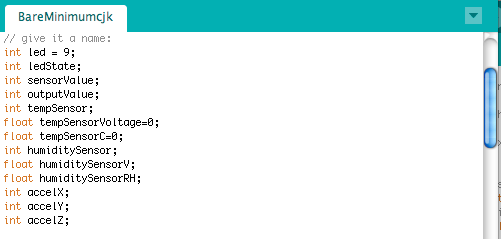 46
Arduino Overview:
- Modify Sketch as follows
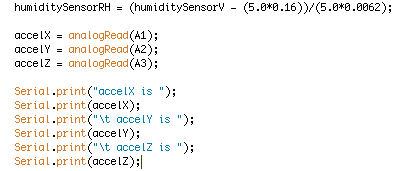 47
Arduino Overview:
- Should get…
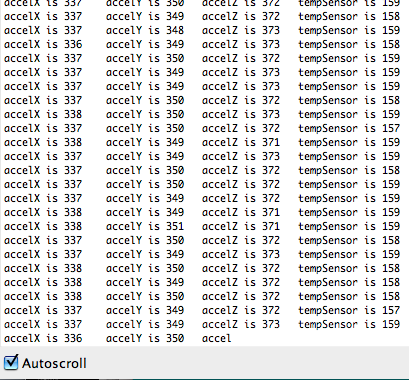 48
Arduino Overview:
- Convert to voltage and understandable units from data sheet

- Algebra
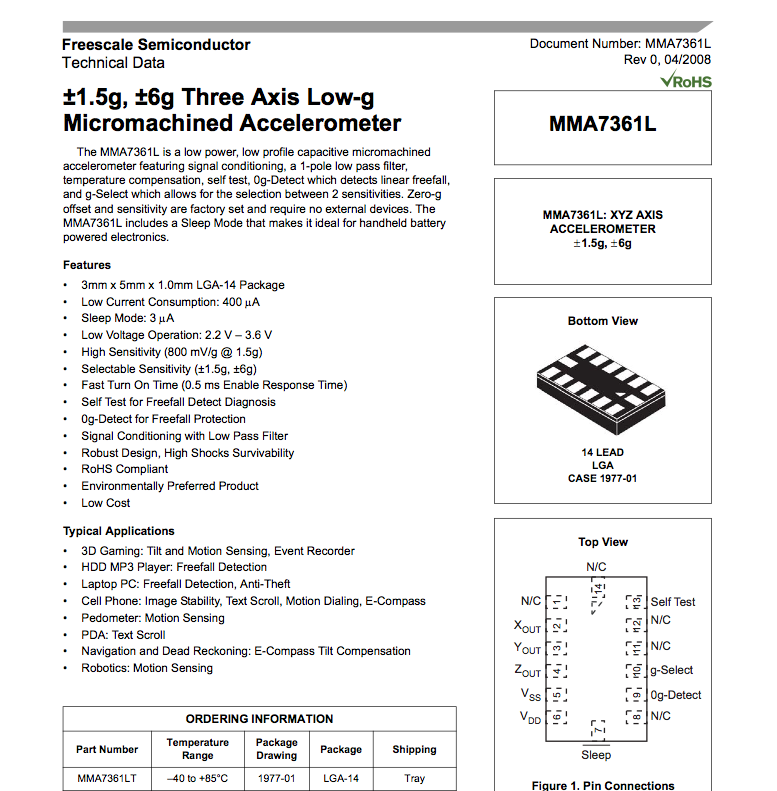 49
Arduino Overview:
- Convert to Voltage = accelX * (5.0/1024)

- Subtract offset and convert to Gs
		Gs = (voltage – 1.65) / (0.206)
50
Arduino Overview:
- Modify Sketch as follows
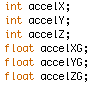 51
Arduino Overview:
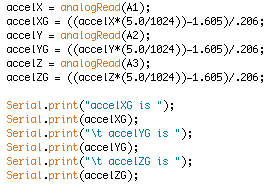 - Modify Sketch as follows
52
Arduino Overview:
- Should get…
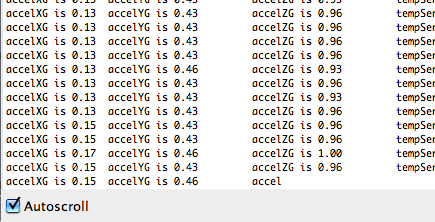 53
Arduino Overview:
- Hold X flat, should see 0 G
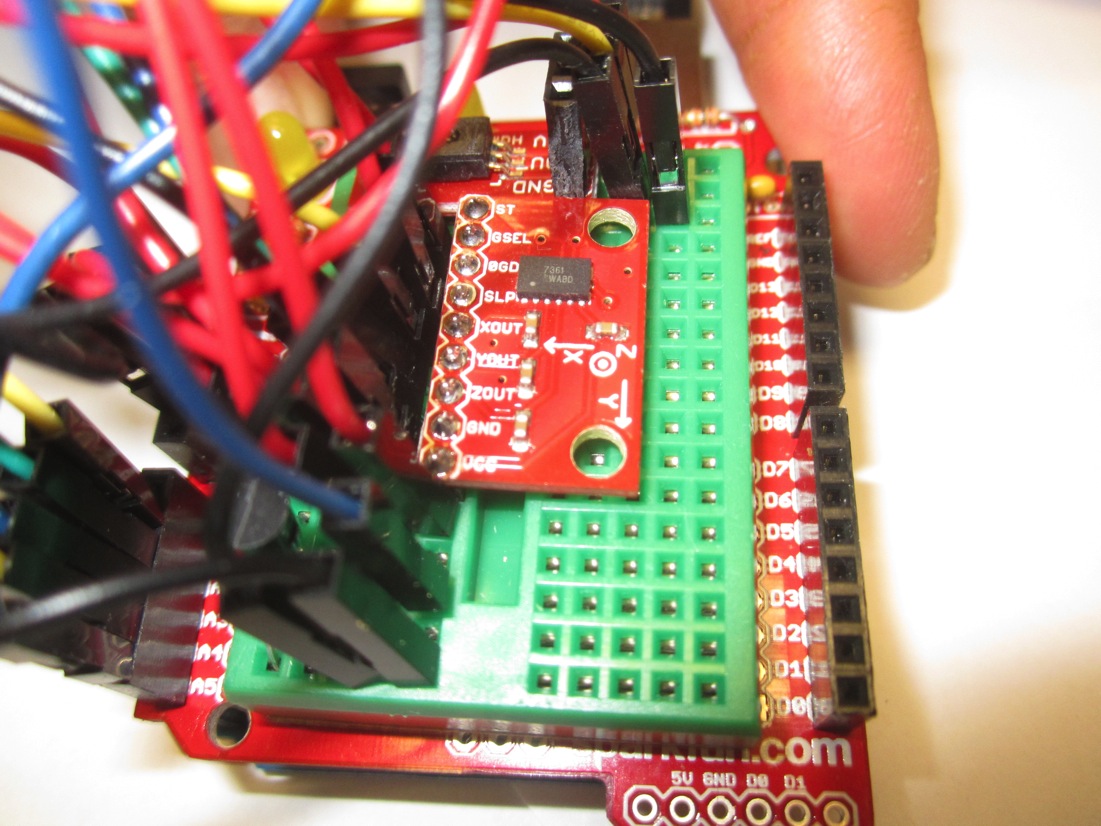 54
Arduino Overview:
- Hold X arrow pointing up, should see 1.0 G
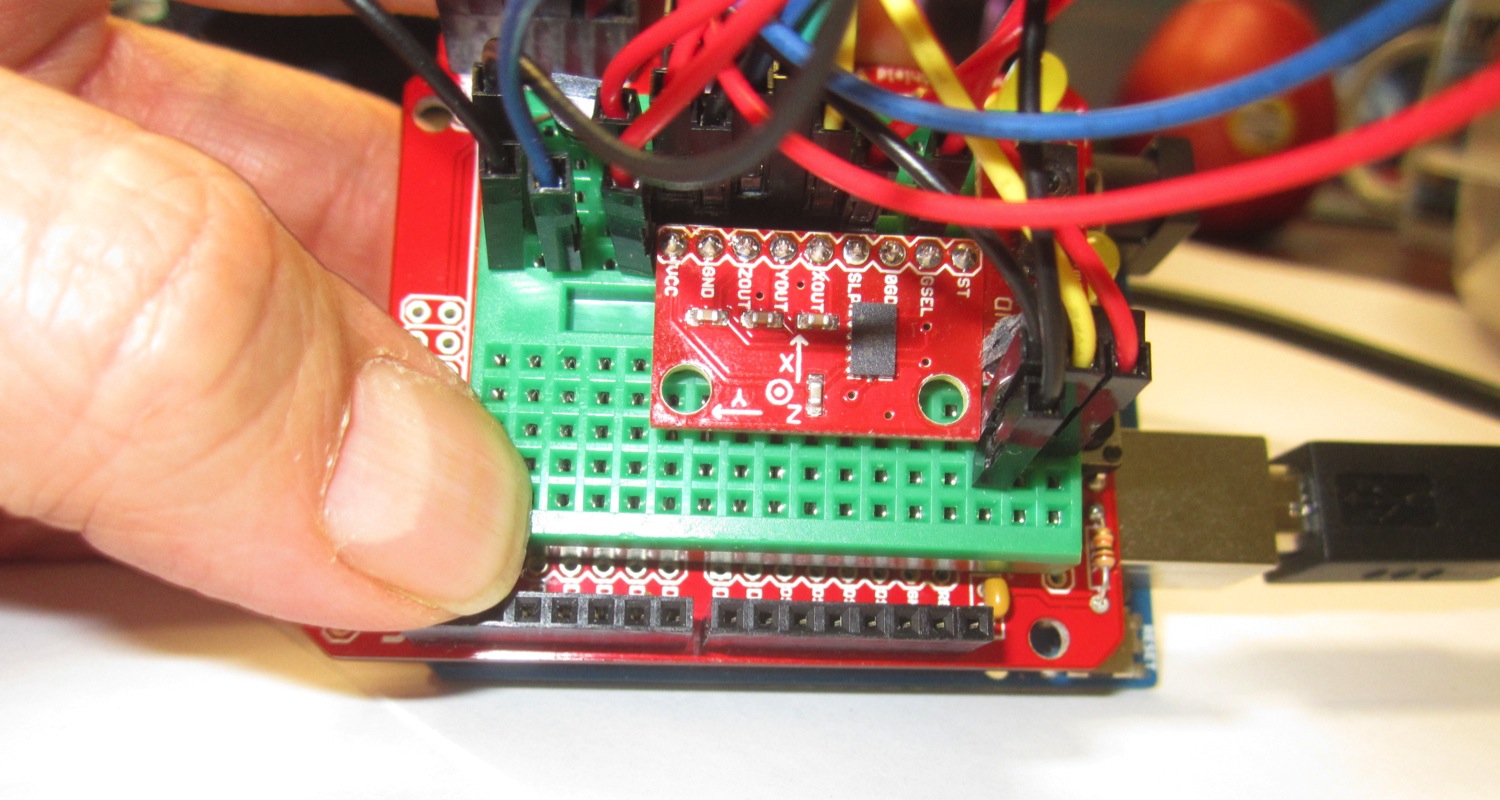 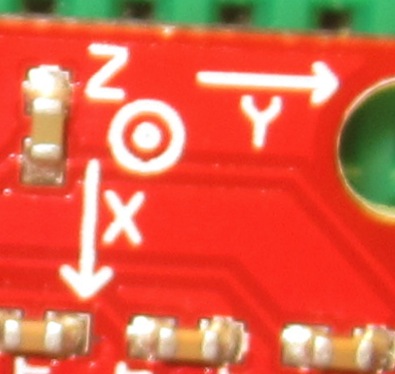 55
Arduino Overview:
- Hold X arrow pointing down, should see - 1.0 G
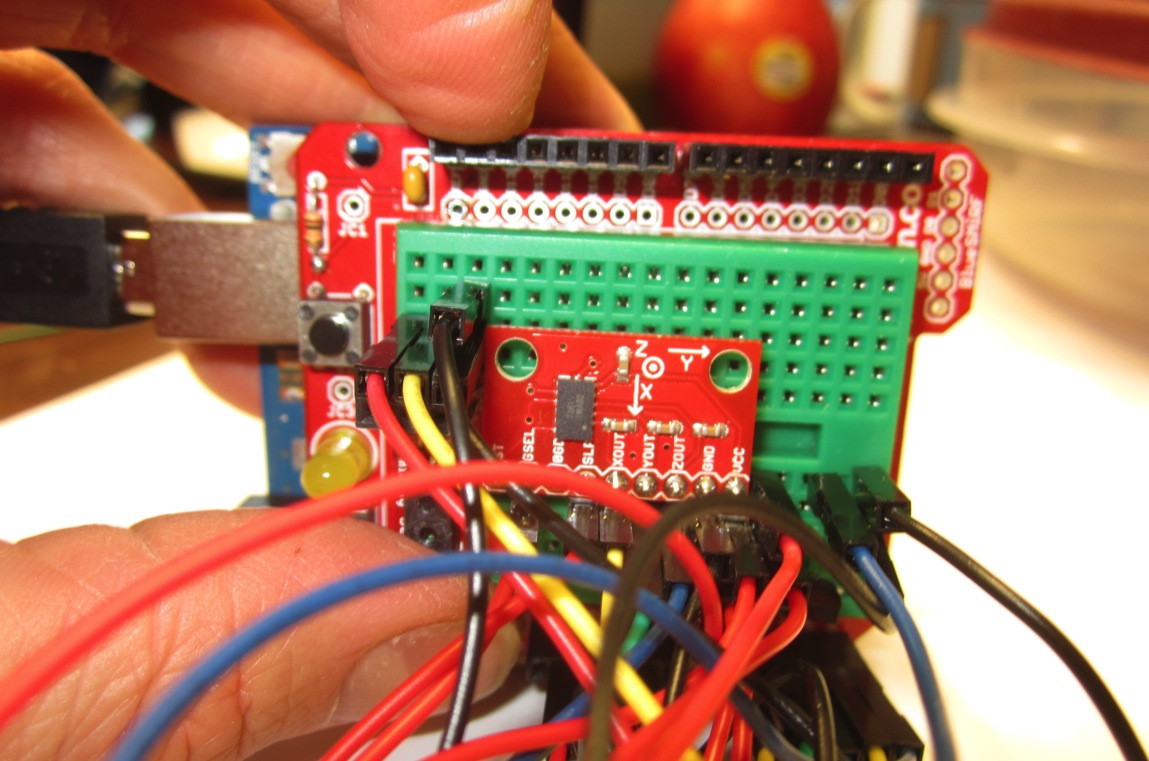 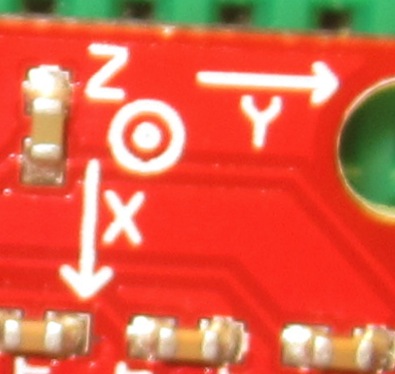 56
Arduino Overview:
- Repeat with Y and Z axes

- May need to tape breadboard down

- Do you need to Calibrate?

- How would you do it?
57
Arduino Overview:
- Add the Pressure Sensor to the Breadboard
- Notice orientation
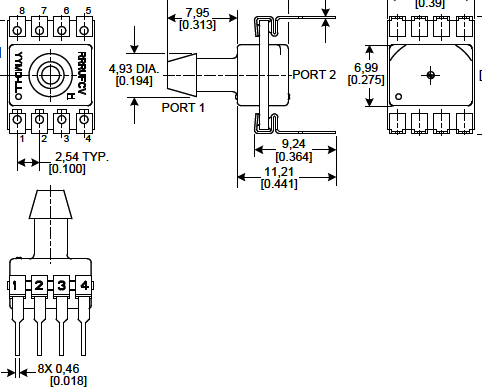 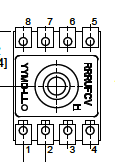 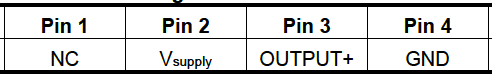 58
Arduino Overview:
- Add the Pressure Sensor to the Breadboard
- Notice orientation
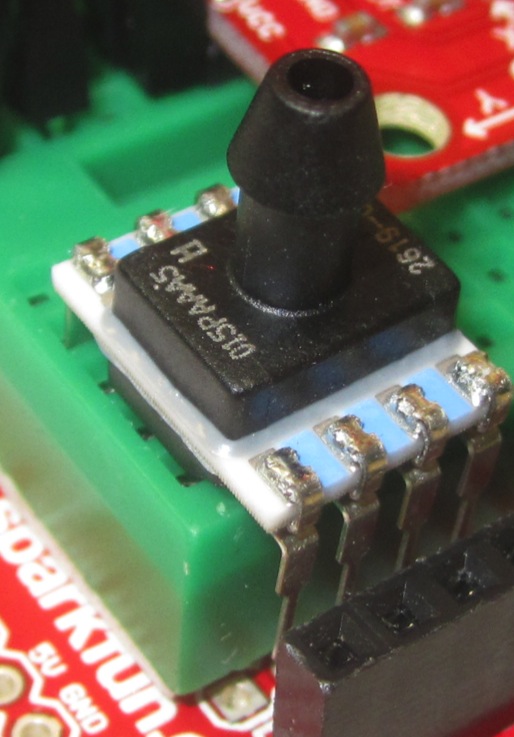 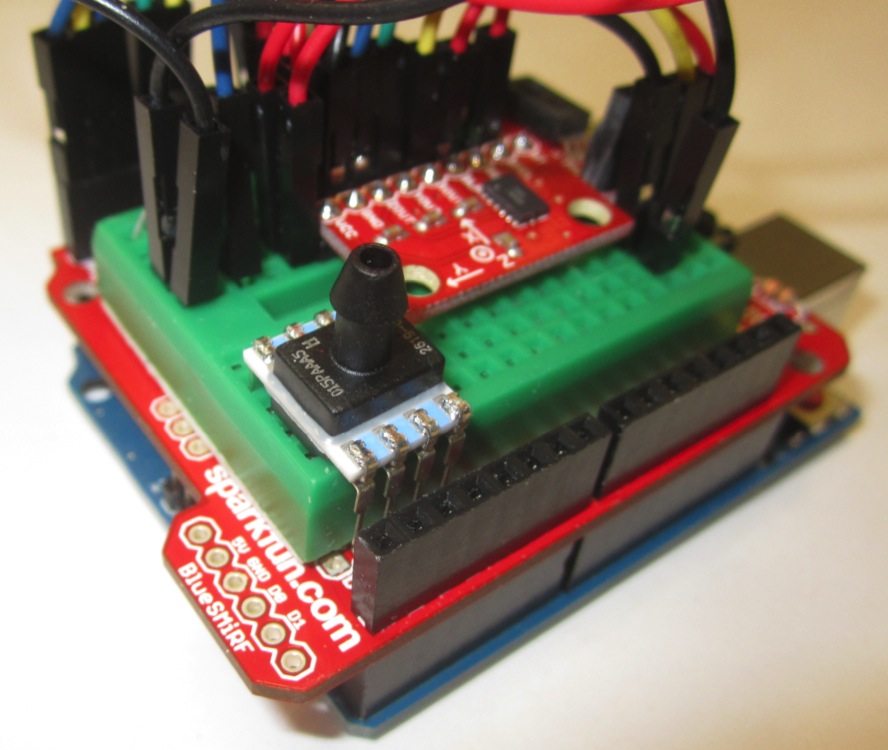 59
Arduino Overview:
- Connect Pin 2 to 5.0 Volts from your Humidity Sensor
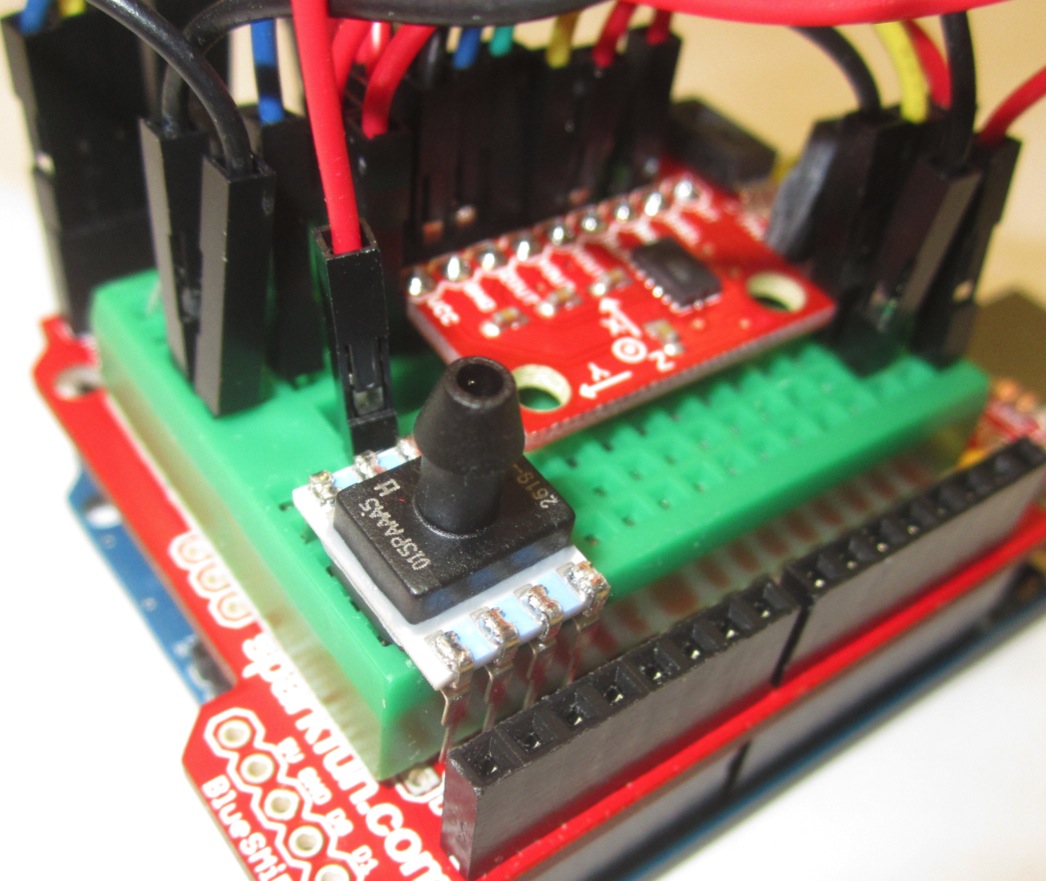 60
Arduino Overview:
- Connect Pin 4 to GND from your Humidity Sensor
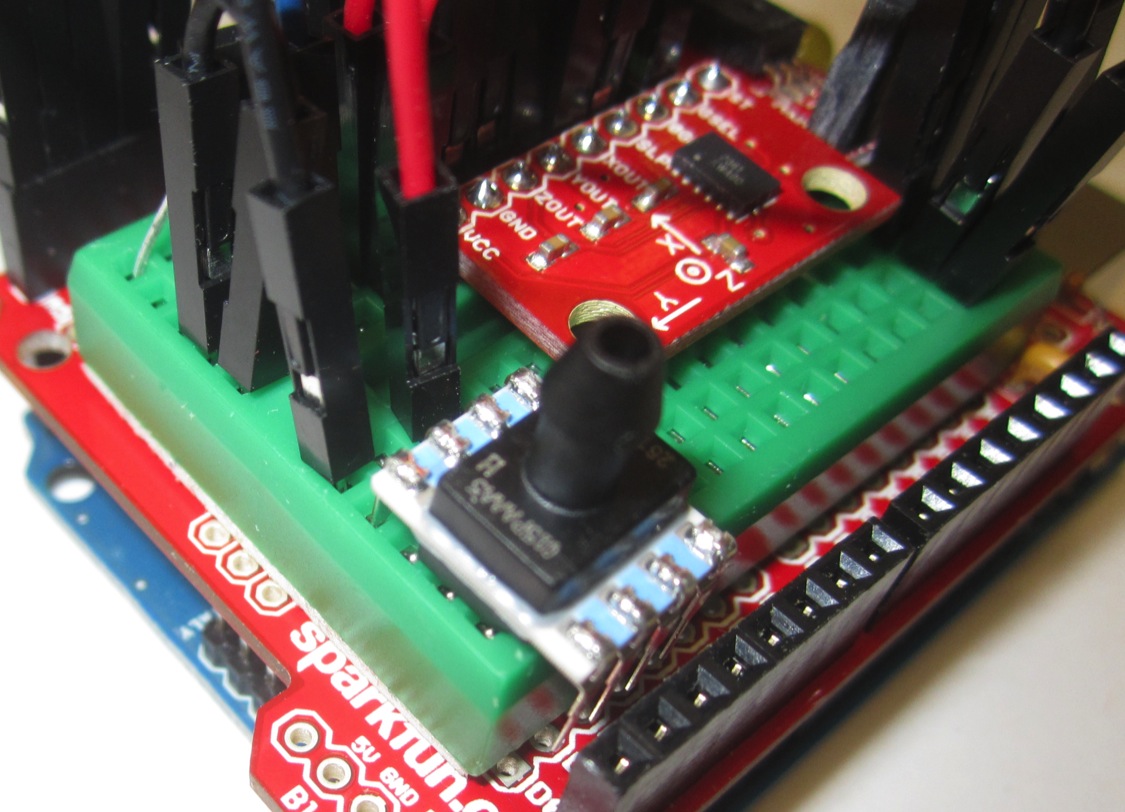 61
Arduino Overview:
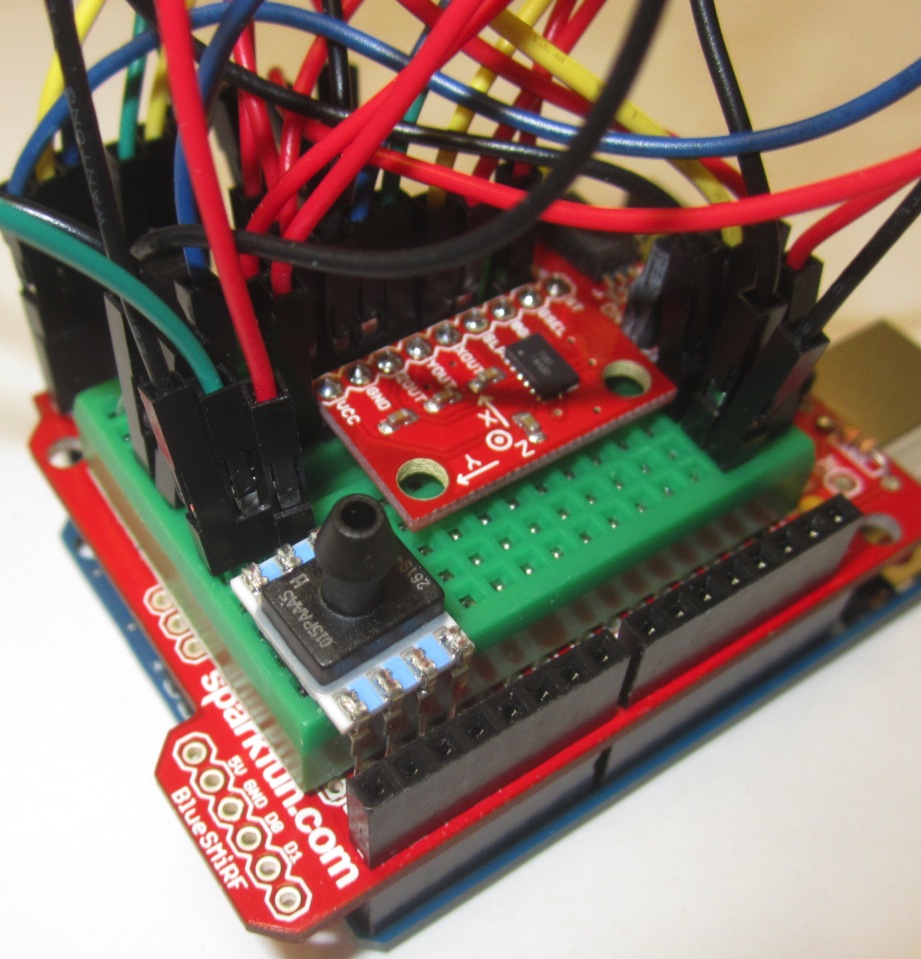 - Connect Pin 3 to A0 on your UNO
62
Arduino Overview:
- Modify your sketch…
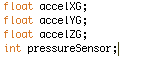 63
Arduino Overview:
- Modify your sketch…
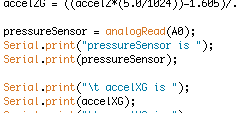 64
Arduino Overview:
- Compile and upload.  Should see…
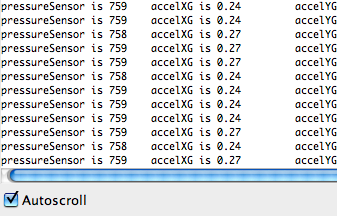 65
Arduino Overview:
- Use ¼ sprinkler tubing to suck on pressure sensor

- Do not blow as limit of this sensor is 15 psi
66
Arduino Overview:
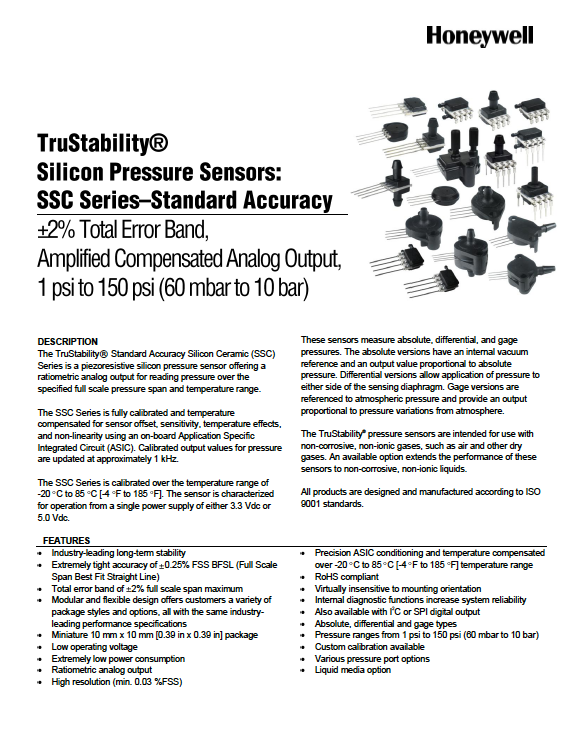 - Convert to voltage
pV=A0*(5.0/1024)

- Use spec sheet to solve for psi (Algebra)



Pmax = 15 psi
Pmin = 0
Vsupply = 5.0 V	
Output(V) = pV
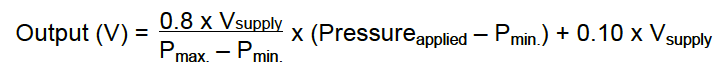 67
Arduino Overview:
- Solve for Pressure(applied) = Pa

Pa =     psi	= (pV – (.1 * 5.0)) / (.8*5.0) / (15-0)
		   psi	= (pV – .5) / (.4 / 15)
68
Arduino Overview:
- Modify your sketch…
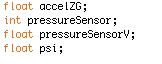 69
Arduino Overview:
- Modify your sketch…Suggest commenting out your accel and other sensor Serial.print statements
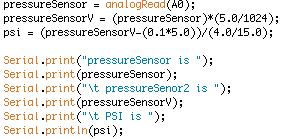 70
Arduino Overview:
- Should see this…

- Suck to zero?
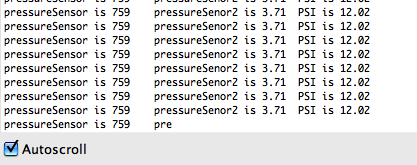 71